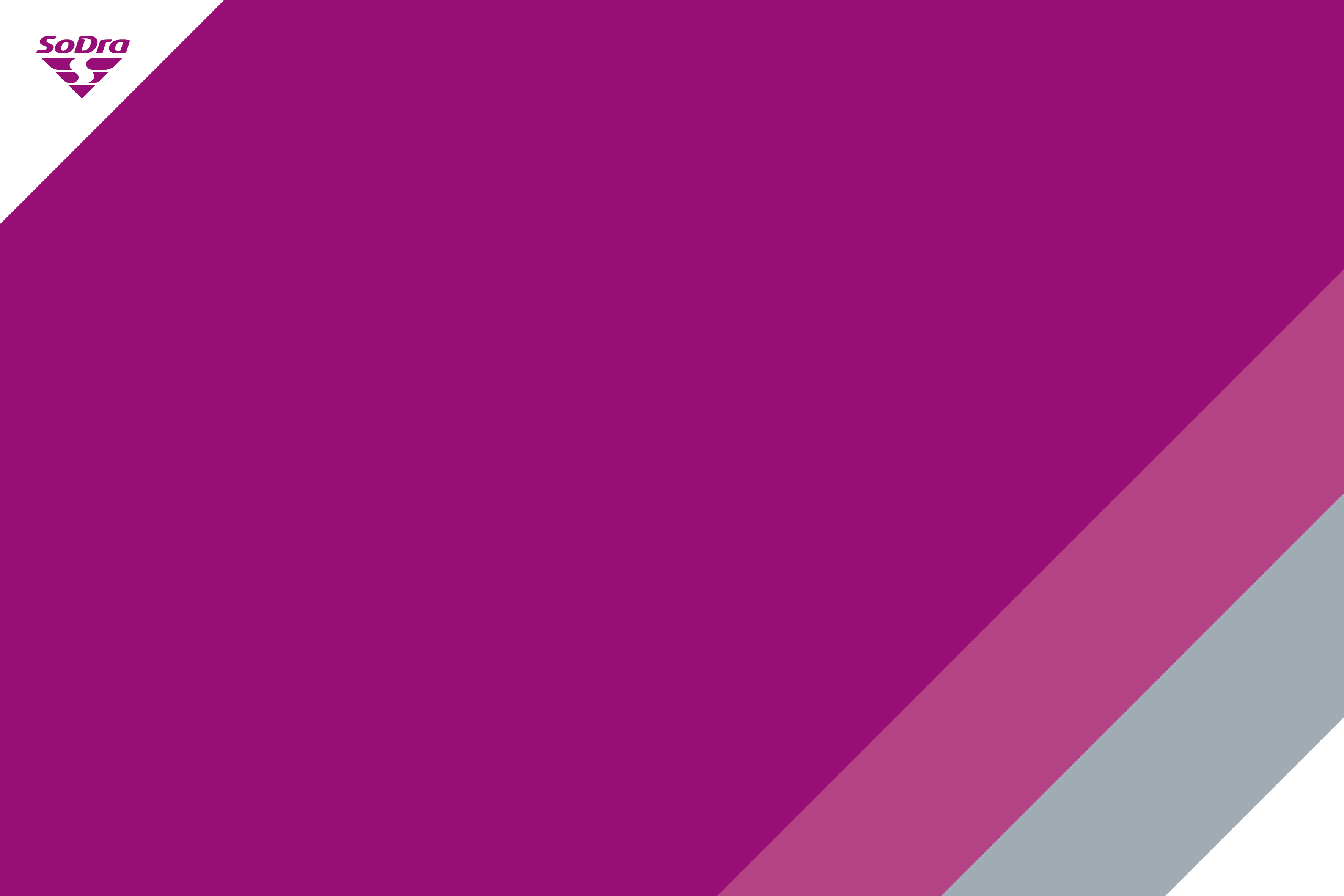 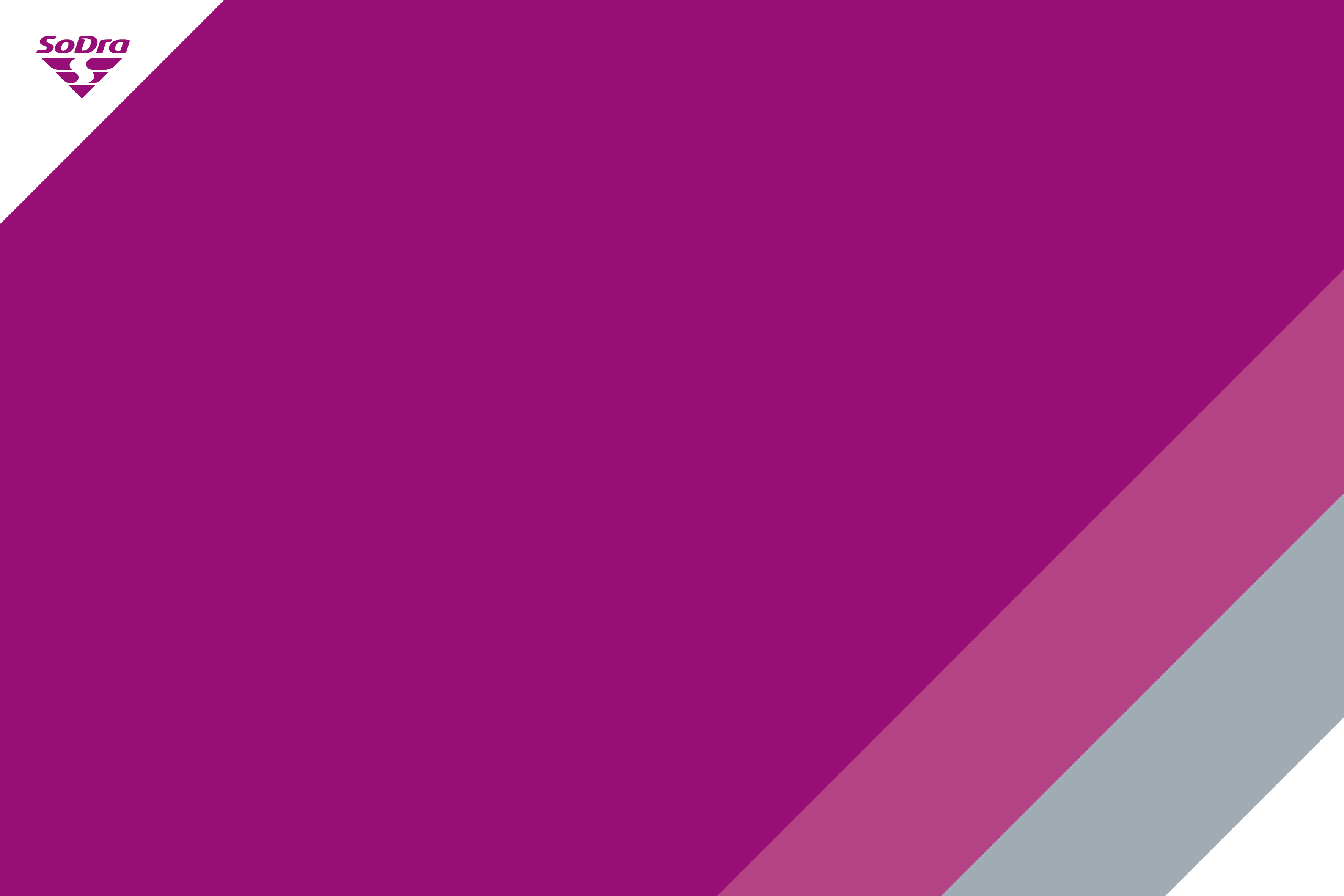 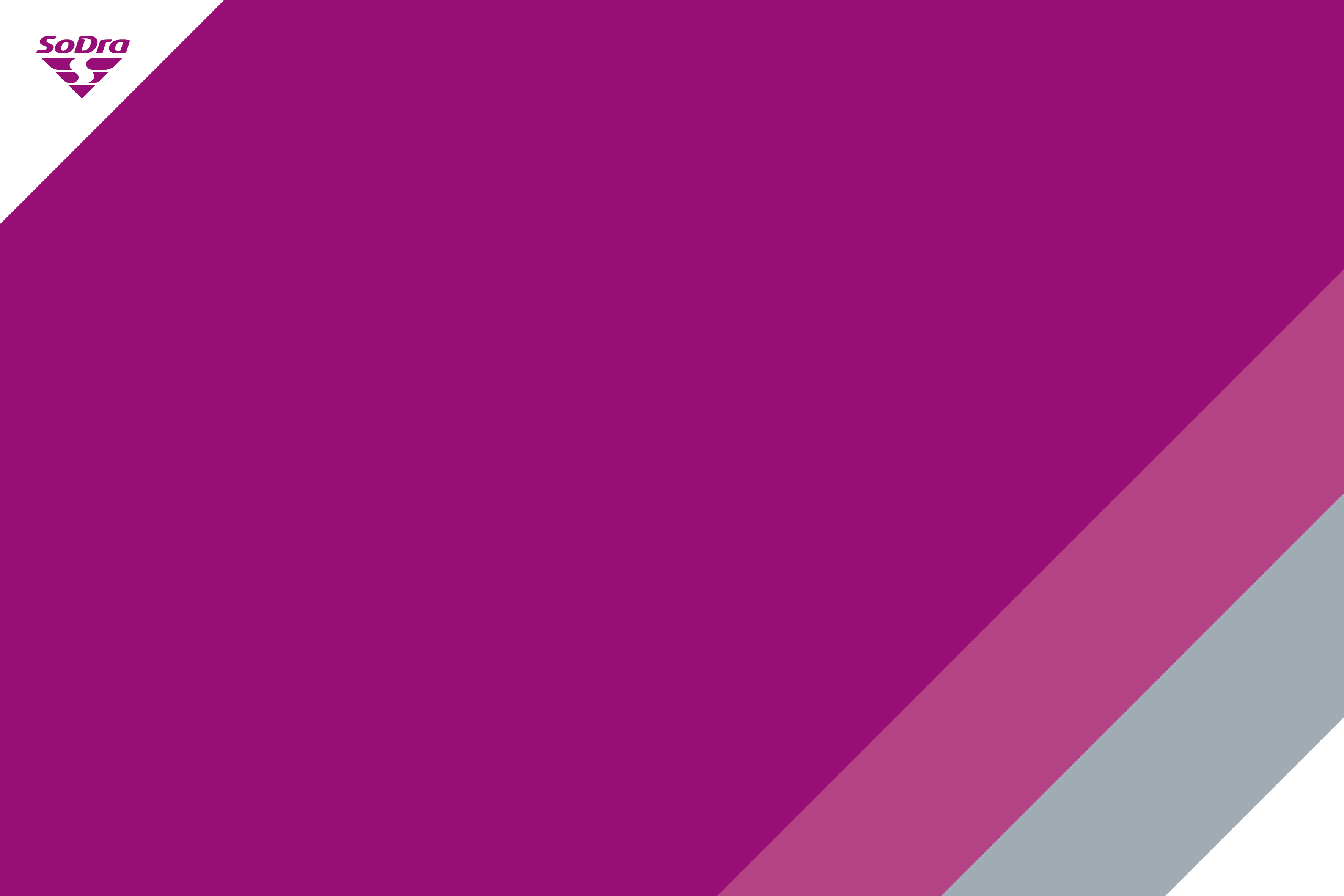 „Sodros“ įmokų skaičiavimo ir deklaravimo naujovės nuo 2019 01 01
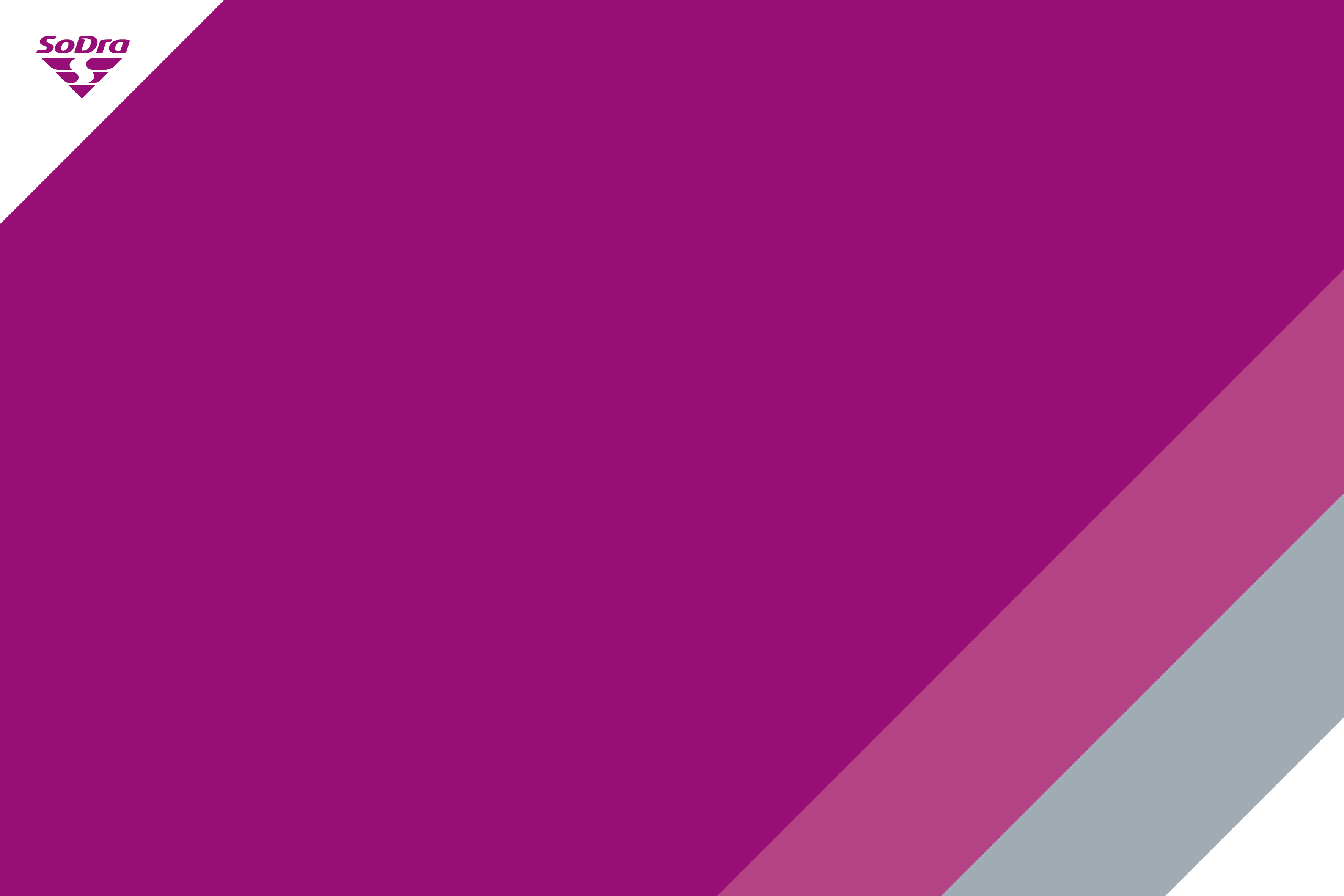 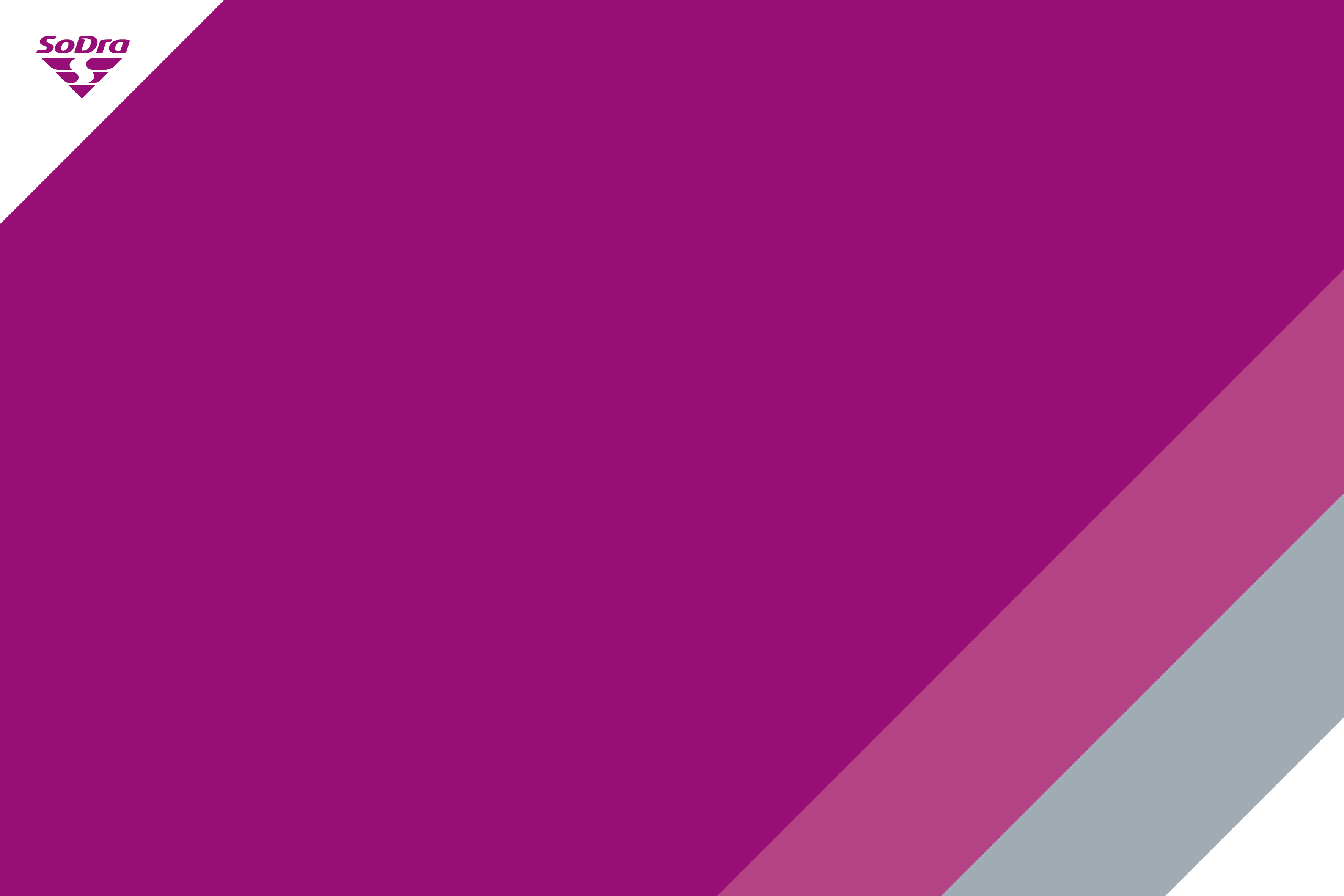 „Sodros“ Kauno skyriaus direktorės pavaduotoja
Jurgita Čepienė
PRANEŠIMO TURINYS
Tarifų pokyčiai nuo 2019 01 01
Įmokų administravimas metų sandūroje
Socialinio draudimo įmokų „lubos“
Įmokų deklaravimo ir administravimo naujovės
892 €
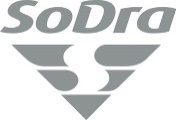 TEISĖS AKTAI
Pakeisti teisės aktai, reglamentuojantys įmokas nuo 2019 01 01:
2018 06 28 LR valstybinio socialinio draudimo įstatymo Nr. I-1336 2,4,7,8,10,23,25 ir 32 straipsnių pakeitimo įstatymas Nr. XIII-1336, TAR, 2018-06-30, Nr. 10978)
2018 06 28 LR sveikatos draudimo įstatymo Nr. I-1343 6,16,17 ir 18 straipsnių pakeitimo įstatymas Nr. XIII-1341, TAR, 2018-06-30, Nr. 10979)
2018 06 28 LR garantijų darbuotojams jų darbdaviui tapus nemokiam ir ilgalaikio darbo išmokų įstatymo Nr. XII-2604 5,10,11 ir 14 straipsnių pakeitimo įstatymas Nr. XIII-1341, TAR, 2018-07-05, Nr. 11450).
892 €
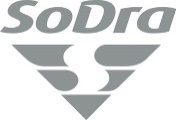 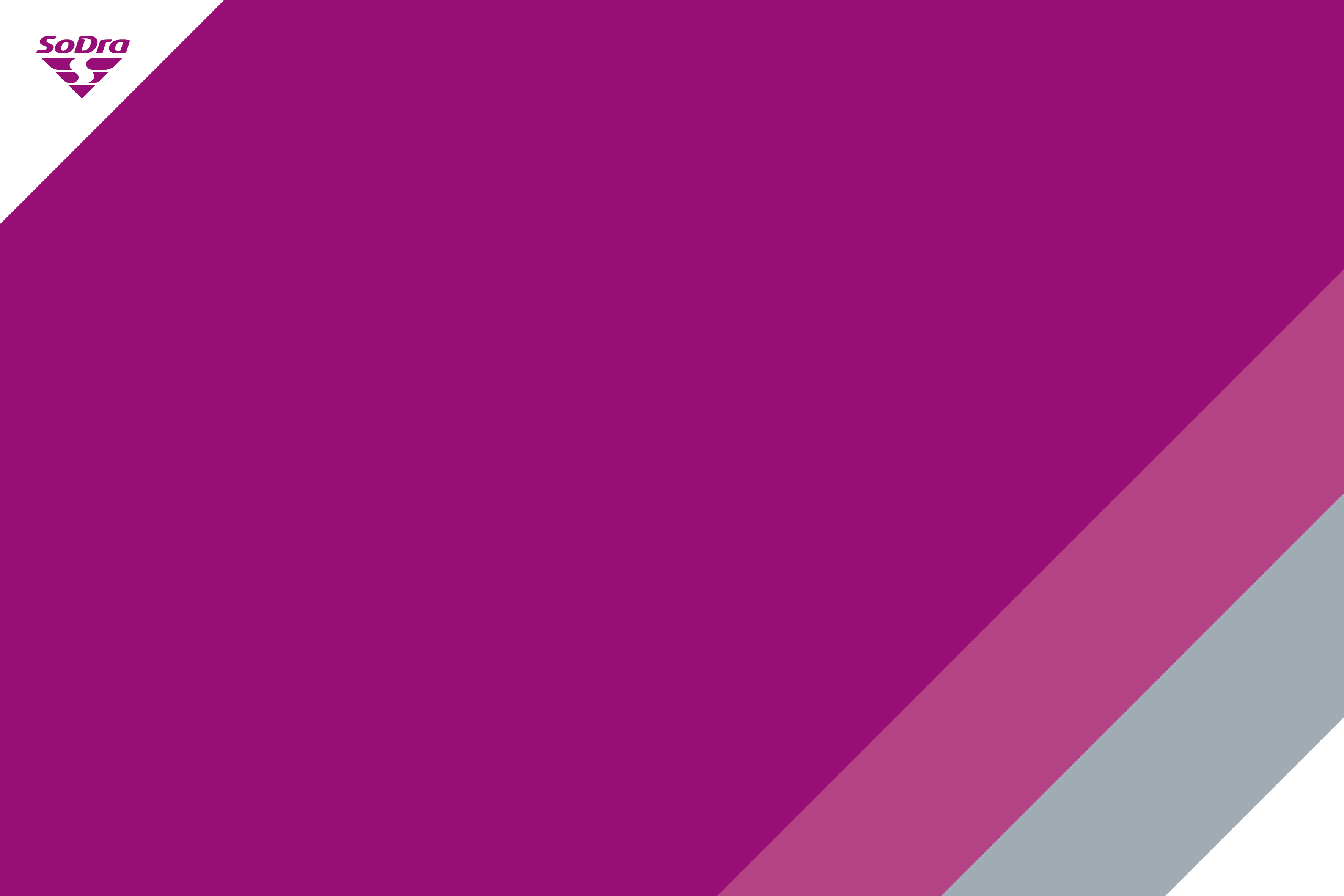 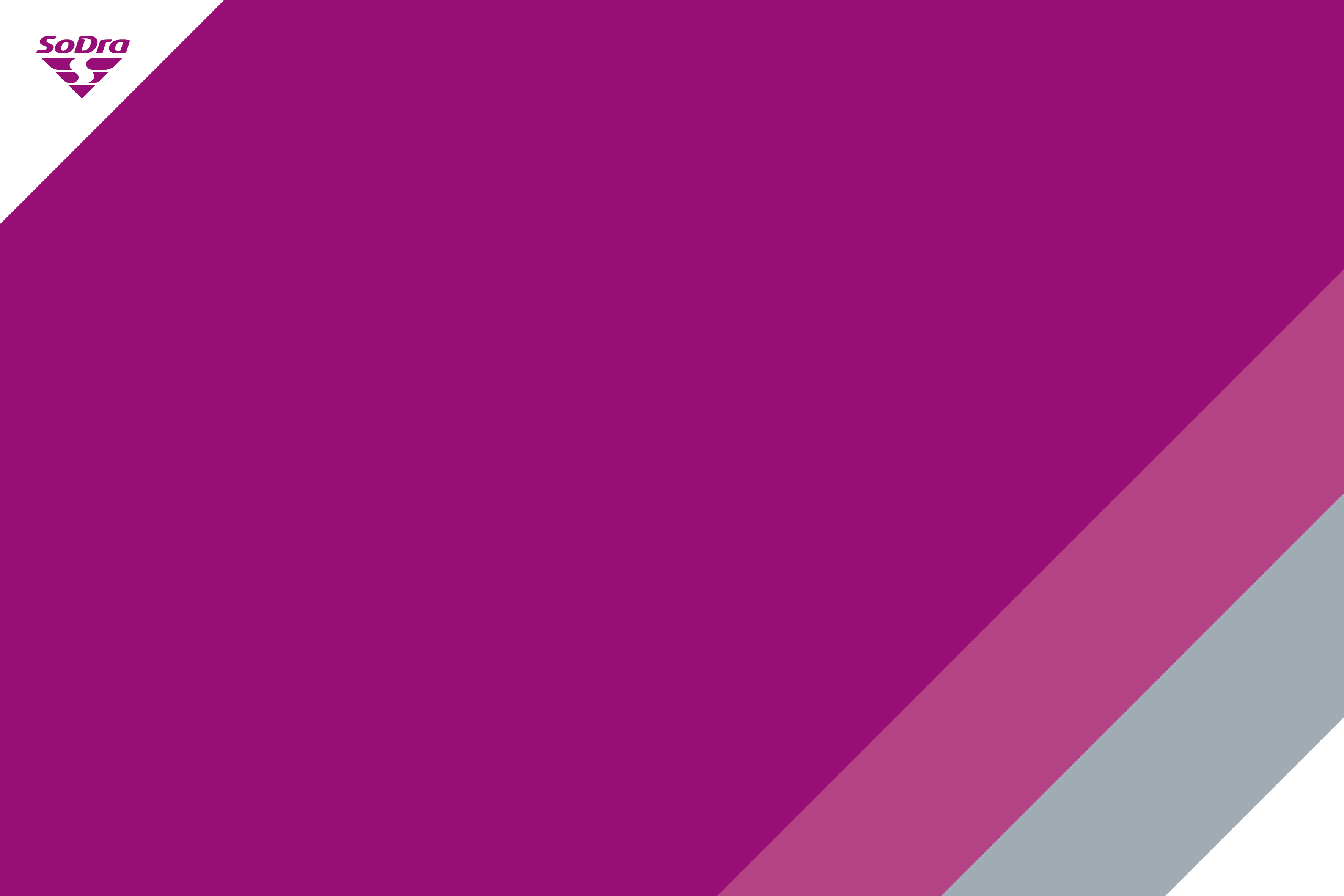 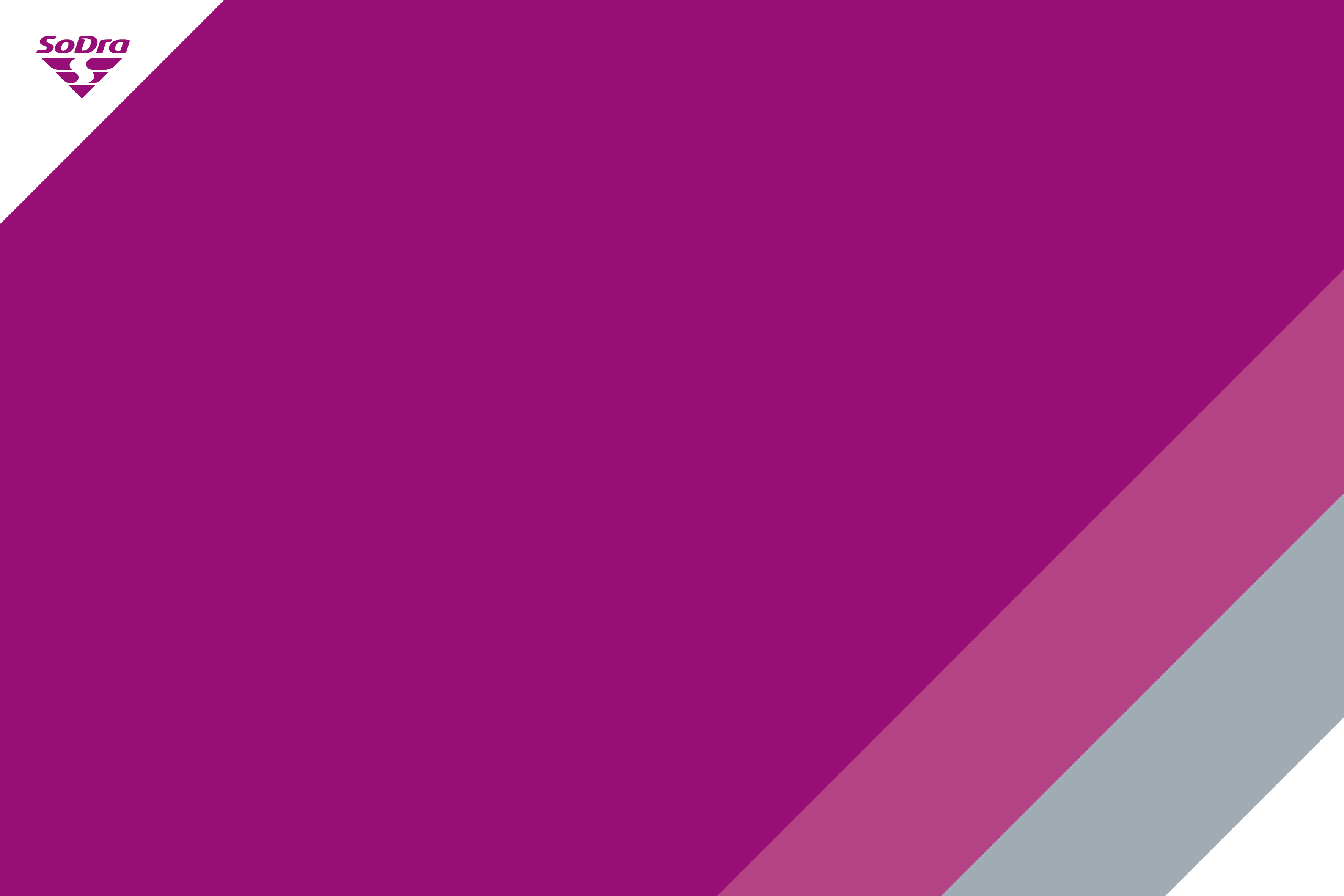 Tarifų pokyčiai nuo 
2019 01 01
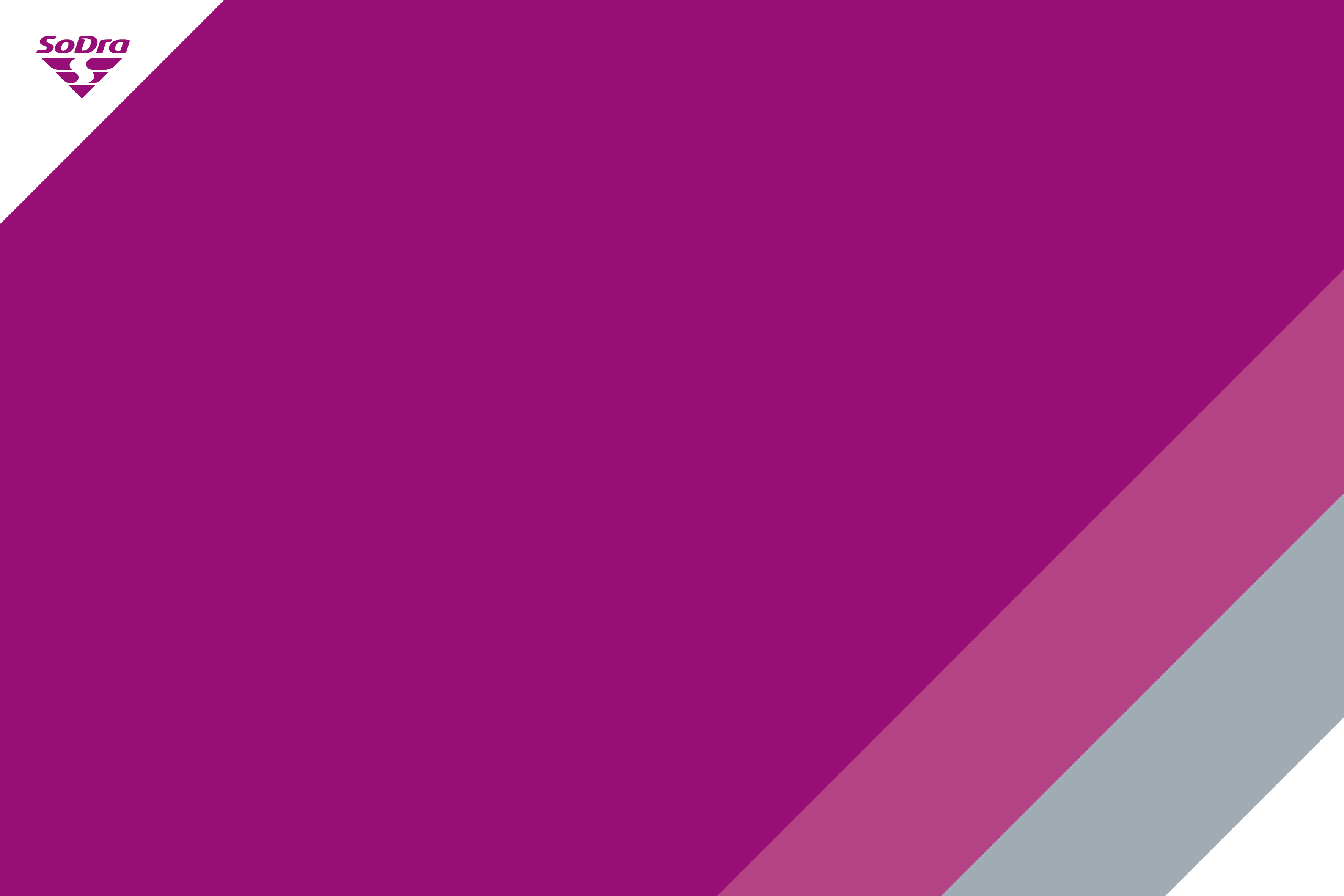 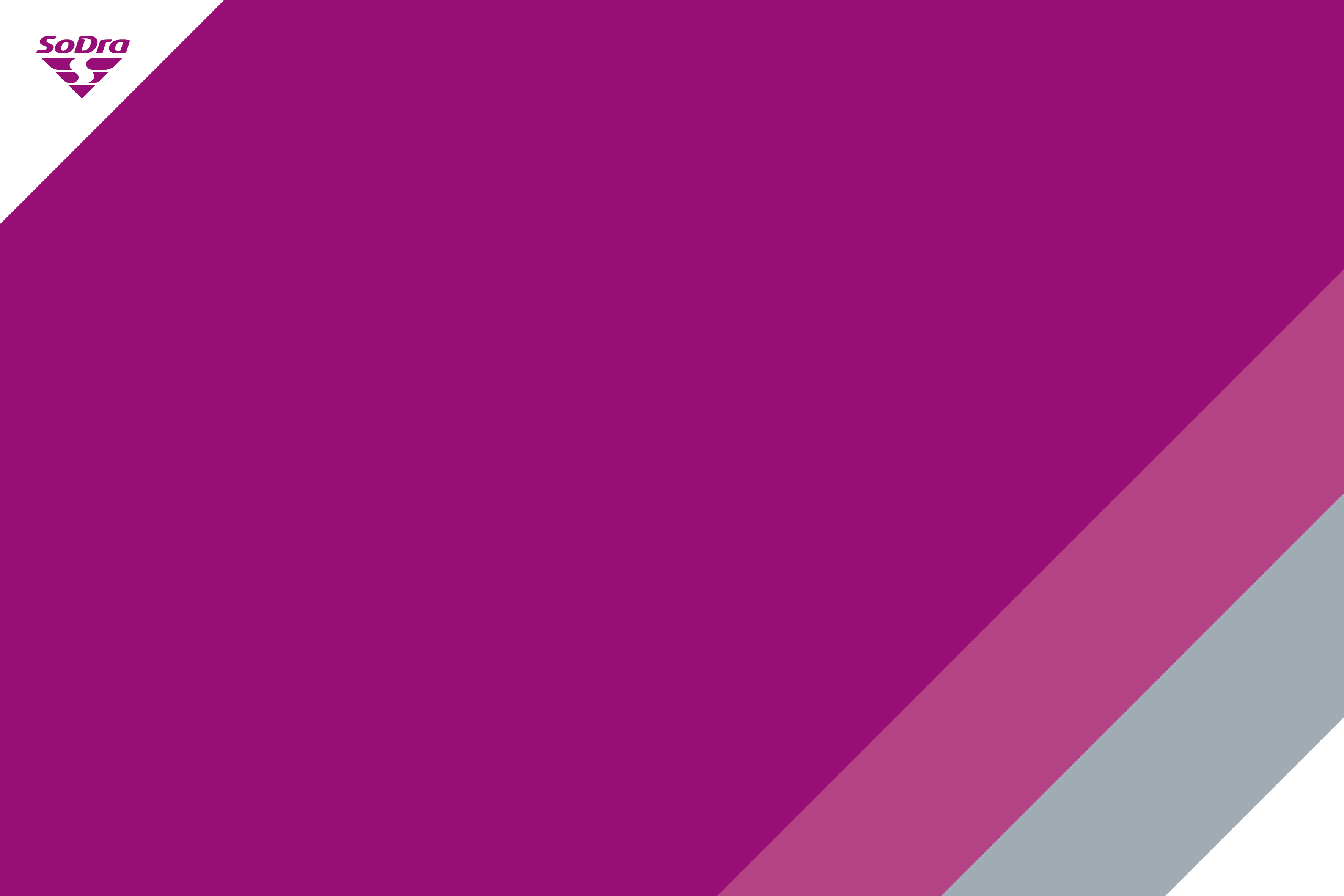 TARIFŲ POKYČIAI
Darbdavio įmokos perkeliamos darbuotojui
Nuo 2019 01 01 didžioji dalis darbdavio (draudėjo) įmokų yra perkeliamos pagal darbo sutartį dirbančiam darbuotojui. 

Perkeliamos šios įmokos:
- Pensijų socialinio draudimo įmokos
- Ligos socialinio draudimo įmokos
- Motinystės socialinio draudimo įmokos
- Privalomojo sveikatos draudimo įmokos
892 €
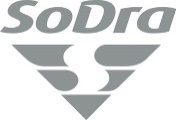 TARIFŲ POKYČIAI
Darbo užmokestis indeksuojamas 1,289 karto
Nuo 2019 01 01 darbdavys privalo perskaičiuoti darbuotojui apskaičiuotą (BRUTO) darbo užmokestį, jį padidindamas 1,289 karto ir atitinkamai pakeisdamas darbo sutartį be išankstinio darbuotojo sutikimo.
892 €
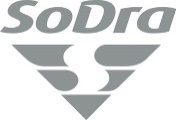 TARIFŲ POKYČIAI
Darbo užmokestis dėl pokyčių negali sumažėti
Iki 2018 12 31 buvęs pagal darbo sutartį dirbančio asmens NETO darbo užmokestis negali sumažėti dėl to, kad darbuotojui buvo perkeltos darbdavio įmokos ir buvo atliktas darbuotojo darbo užmokesčio perskaičiavimas.
892 €
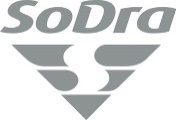 TARIFŲ POKYČIAI
Taikoma visiems darbo santykiams
Nuo 2019 01 01 perskaičiuojamas darbo užmokestis ir perkeliamos draudėjo (darbdavio) įmokos ne tik tiems asmenims, kurie dirba pagal darbo sutartis, tačiau ir tiems, kurie su draudėju turi santykius, kurie savo esme atitinka darbo santykius (valstybės tarnautojai, profesinės karo tarnybos kariai ir kiti).
892 €
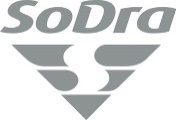 TARIFŲ POKYČIAI
892 €
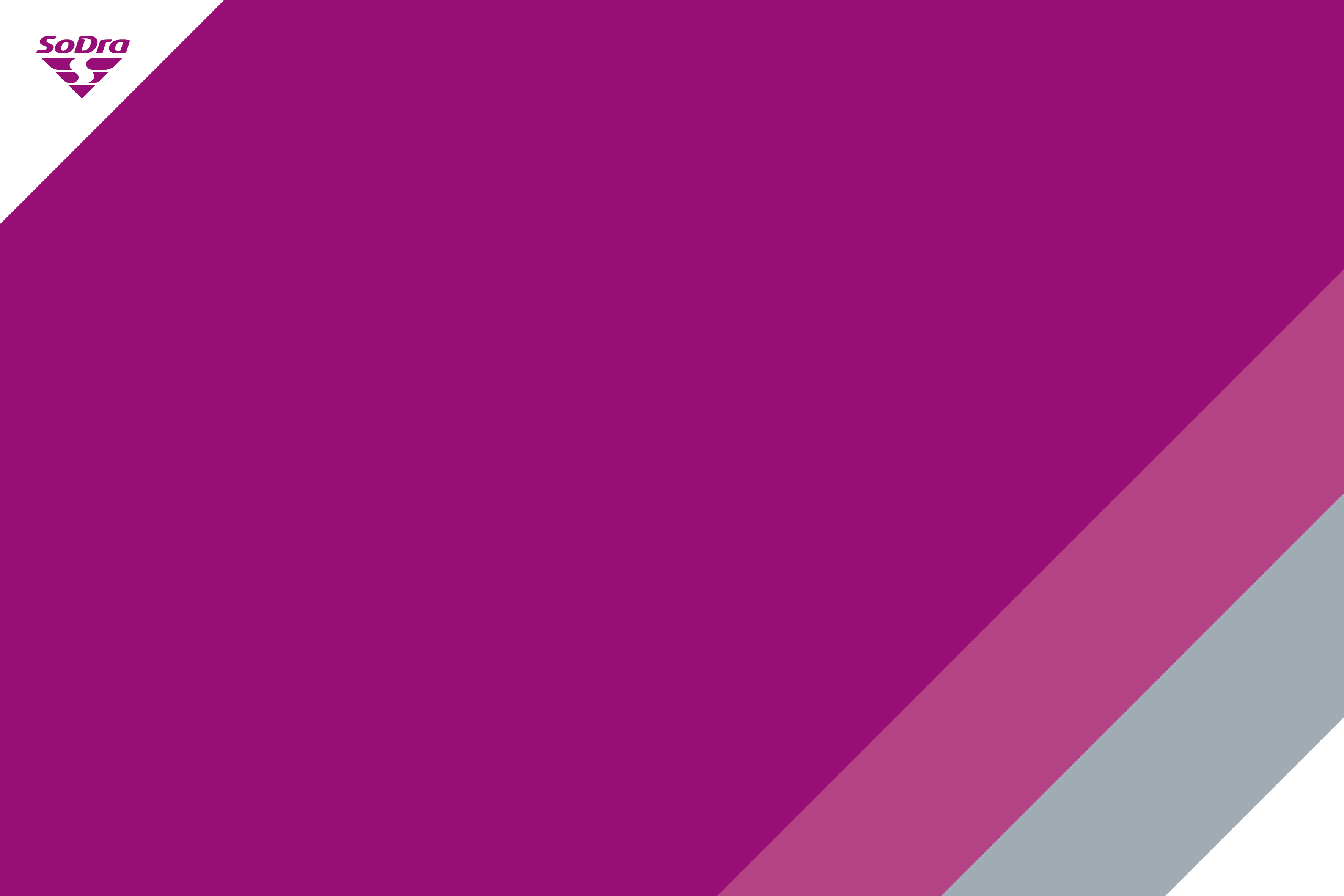 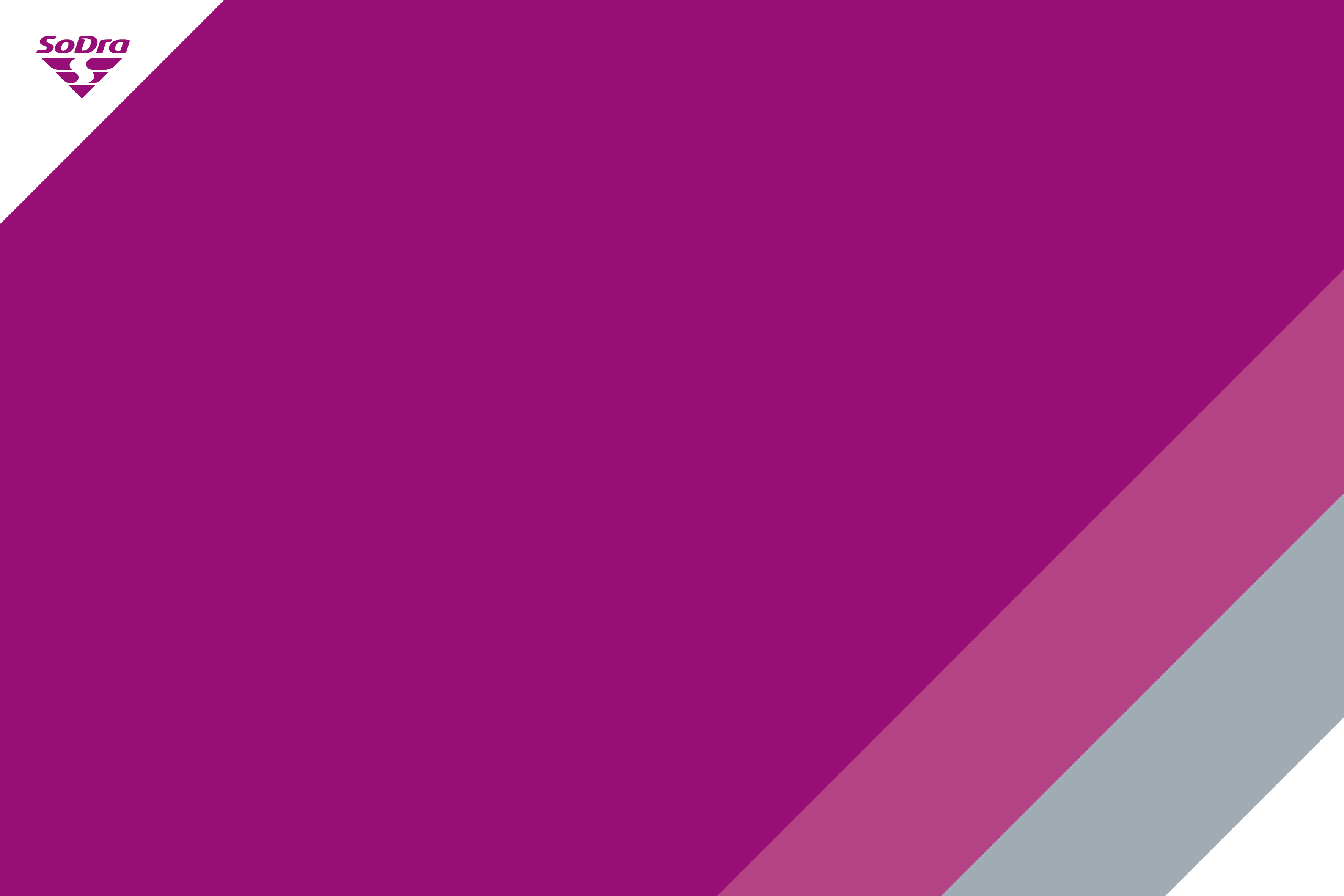 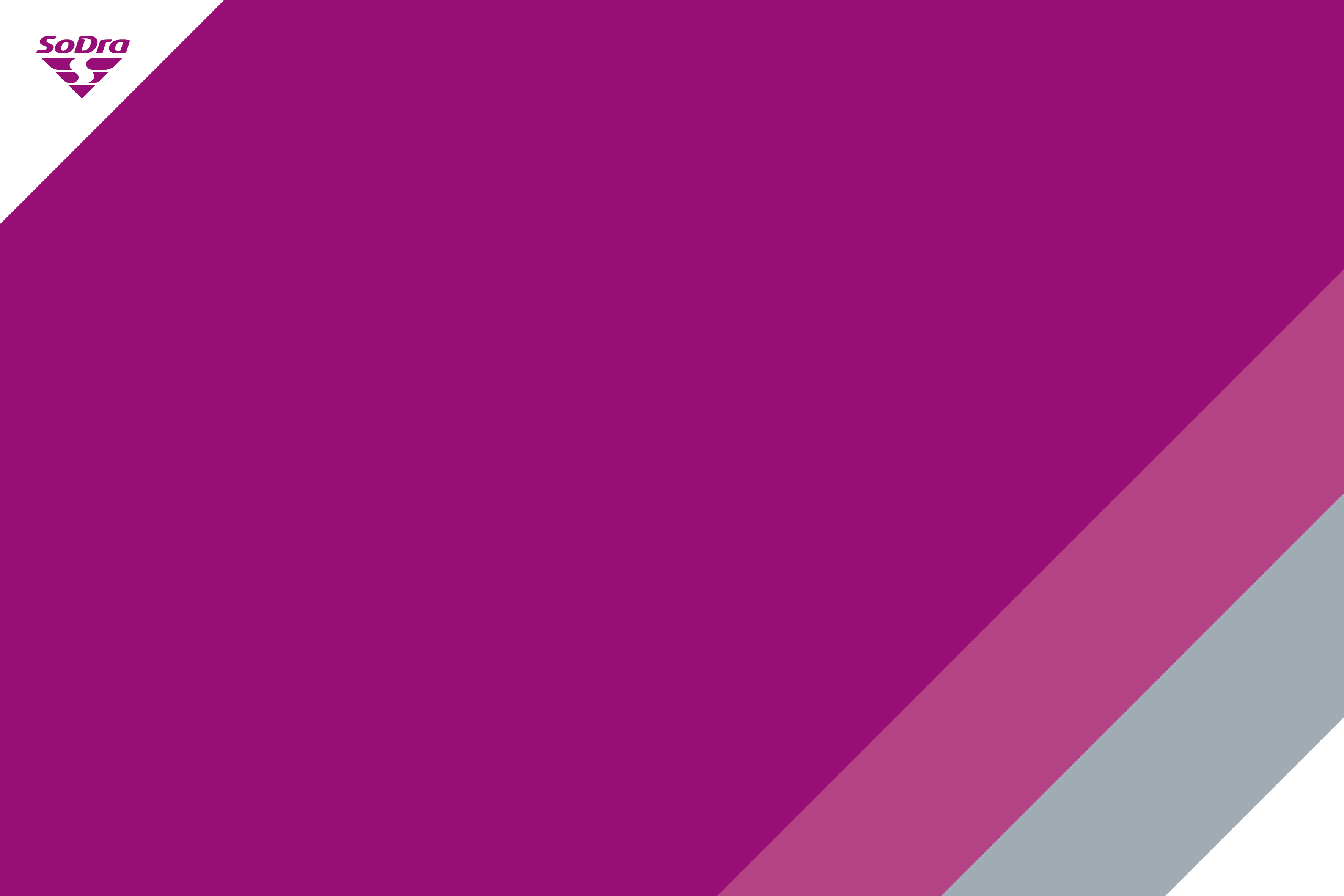 Įmokų administravimas metų sandūroje
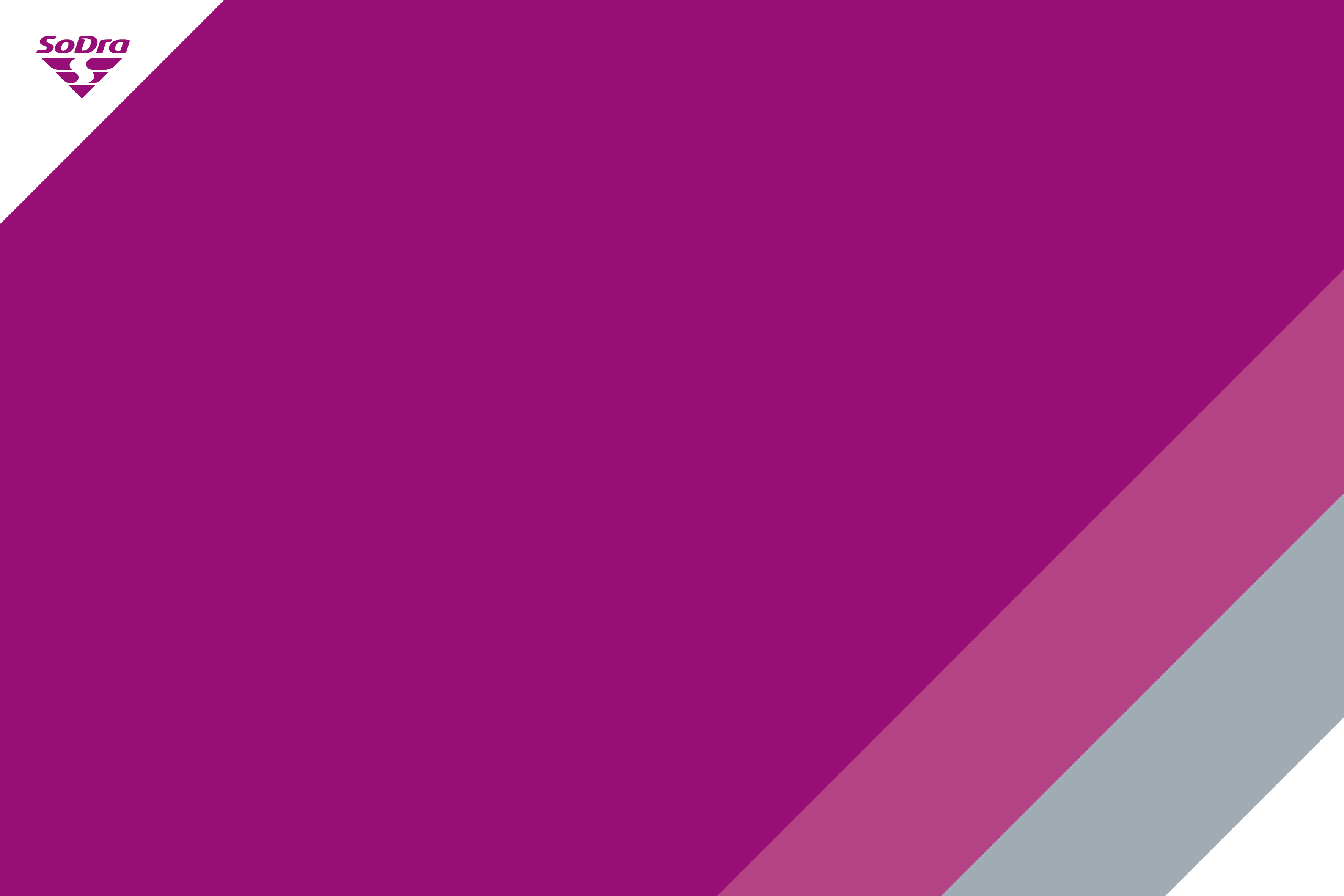 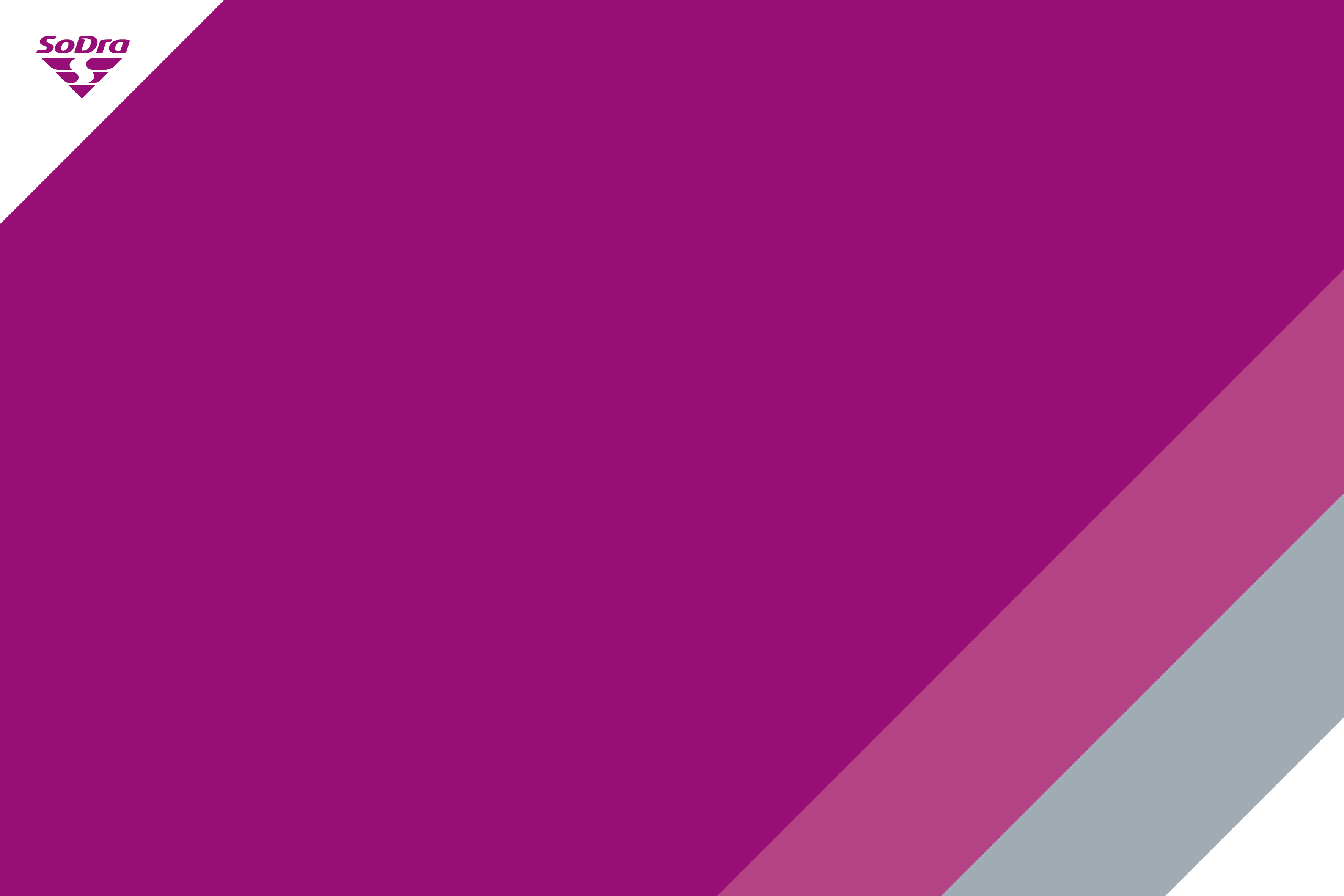 ĮMOKŲ ADMINISTRAVIMAS METŲ SANDŪROJE
Įmokų tarifai priklausys nuo to, į kurį laikotarpį bus priskirtos asmeniui apskaičiuotos draudžiamosios pajamos
892 €
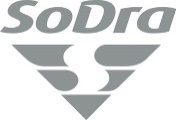 ĮMOKŲ ADMINISTRAVIMAS METŲ SANDŪROJE
2019 m. apskaičiuojamas ir išmokamas darbo užmokestis už 2018 metų gruodžio mėnesį, kokius tarifus taikyti?
892 €
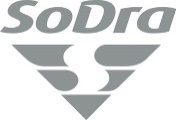 ĮMOKŲ ADMINISTRAVIMAS METŲ SANDŪROJE
2019 m. apskaičiuojamas ir išmokamas darbo užmokestis už 2018 metų gruodžio mėnesį, kokius tarifus taikyti?
- Darbo užmokestis yra deklaruojamas 2018 m. gruodžio mėn. SAM pranešime ir taikomi 2018 metais galiojantys įmokų tarifai.
892 €
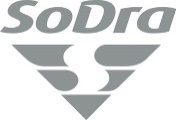 ĮMOKŲ ADMINISTRAVIMAS METŲ SANDŪROJE
2019 m. apskaičiuojamas ir išmokamas darbo užmokestis už 2018 metų gruodžio mėnesį, kokius tarifus taikyti?
- Darbo užmokestis yra deklaruojamas 2018 m. gruodžio mėn. SAM pranešime ir taikomi 2018 metais galiojantys įmokų tarifai.
2018 metais apskaičiuojamas ir išmokamas darbo užmokesčio avansas už 2019 m., kokius įmokų tarifus taikyti?
892 €
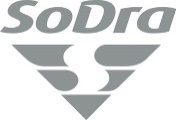 ĮMOKŲ ADMINISTRAVIMAS METŲ SANDŪROJE
2019 m. apskaičiuojamas ir išmokamas darbo užmokestis už 2018 metų gruodžio mėnesį, kokius tarifus taikyti?
- Darbo užmokestis yra deklaruojamas 2018 m. gruodžio mėn. SAM pranešime ir taikomi 2018 metais galiojantys įmokų tarifai.
2018 metais apskaičiuojamas ir išmokamas darbo užmokesčio avansas už 2019 m., kokius įmokų tarifus taikyti?
892 €
- Avansui taikomi mėnesio, kurio avansas apskaičiuojamas įmokų tarifai. Tai reiškia, jog 2018 m.  gruodžio mėn. apskaičiuotam avansui už 2019 m. sausio mėnesį taikomi 2019 m. galiosiantys  įmokų tarifai.
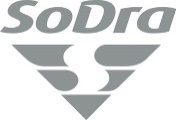 ĮMOKŲ ADMINISTRAVIMAS METŲ SANDŪROJE
2018 m. gruodžio mėn. darbdavys apskaičiuoja ir išmoka atostoginius už laikotarpį nuo 2018 m. gruodžio 20 d. iki 2019 m. sausio 10 d. kokius tarifus taikyti?
892 €
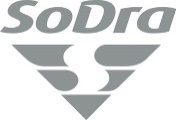 ĮMOKŲ ADMINISTRAVIMAS METŲ SANDŪROJE
2018 m. gruodžio mėn. darbdavys apskaičiuoja ir išmoka atostoginius už laikotarpį nuo 2018 m. gruodžio 20 d. iki 2019 m. sausio 10 d. kokius tarifus taikyti?
- Už 2018 m. gruodžio mėn. atostogų dienas apskaičiuotiems atostoginiams taikomi 2018 m. galiojantys socialinio draudimo tarifai, o apskaičiuotos pajamos deklaruojamos teikiant SAM pranešimą už gruodžio mėnesį. 
- Už 2019 m. sausio mėn. atostogų dienas apskaičiuotiems atostoginiams taikomi 2019 m. galiosiantys įmokų tarifai, o apskaičiuotos pajamos deklaruojamos teikiant SAM pranešimą už sausio mėnesį. 
- Apskaičiuojant  išmokas už 2019 m. laikotarpį, kurios yra tiesiogiai susiję su 2018 m. gaunamu vidutiniu darbu užmokesčiu, šis užmokestis turėtų būti indeksuojamas 1,289.
892 €
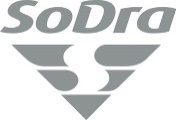 ĮMOKŲ ADMINISTRAVIMAS METŲ SANDŪROJE
2019 m. balandžio mėnesį paskiriamos ir išmokamos premijos darbuotojams už 2018 m. rezultatus, kokius tarifus taikyti?
892 €
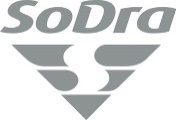 ĮMOKŲ ADMINISTRAVIMAS METŲ SANDŪROJE
2019 m. balandžio mėnesį paskiriamos ir išmokamos premijos darbuotojams už 2018 m. rezultatus, kokius tarifus taikyti?
- 2019 m. balandžio mėn. apskaičiuotos premijos deklaruojamos balandžio mėn. SAM pranešime ir joms taikomi 2019 m. galiosiantys socialinio draudimo įmokų tarifai.
892 €
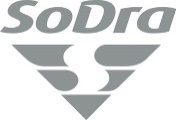 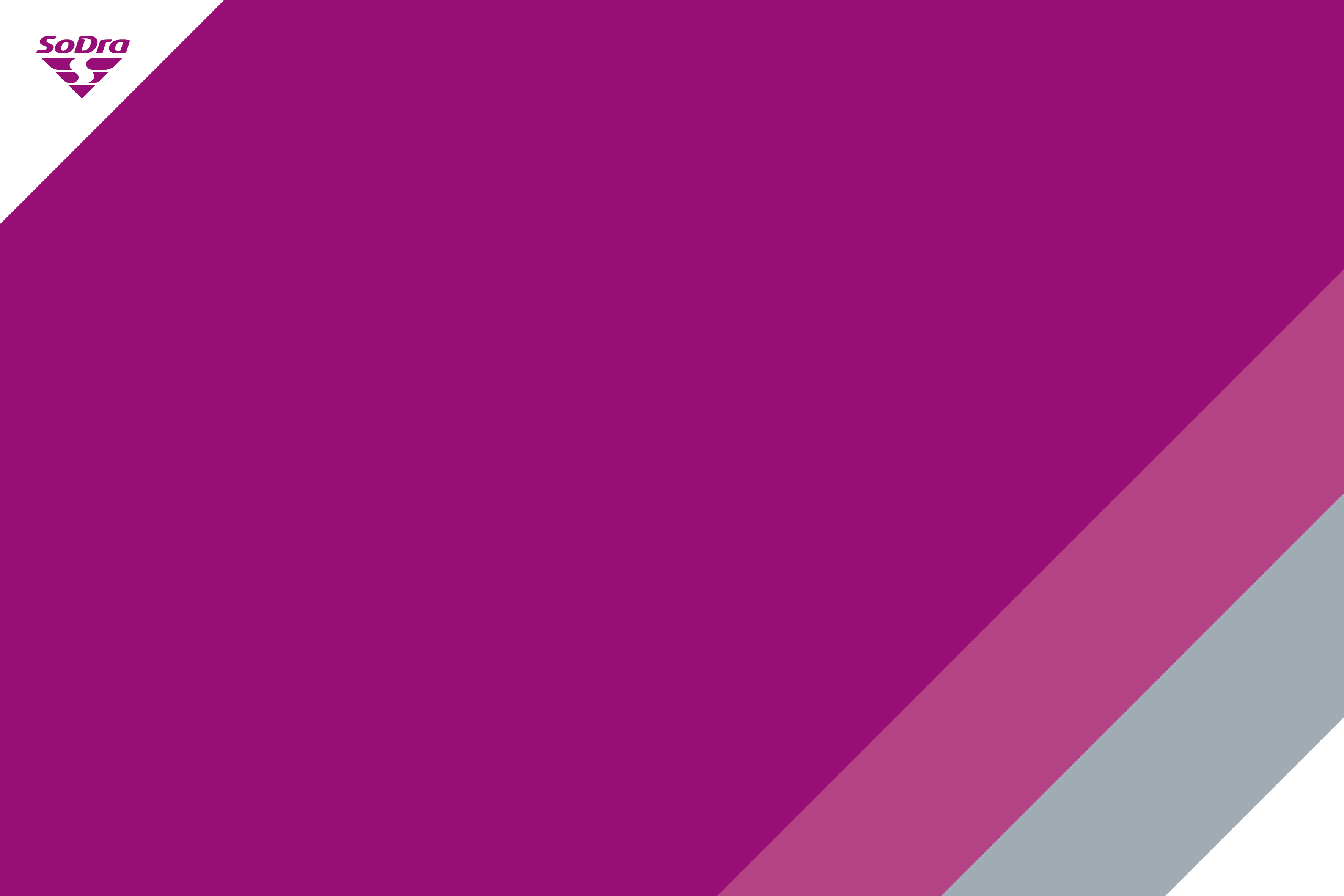 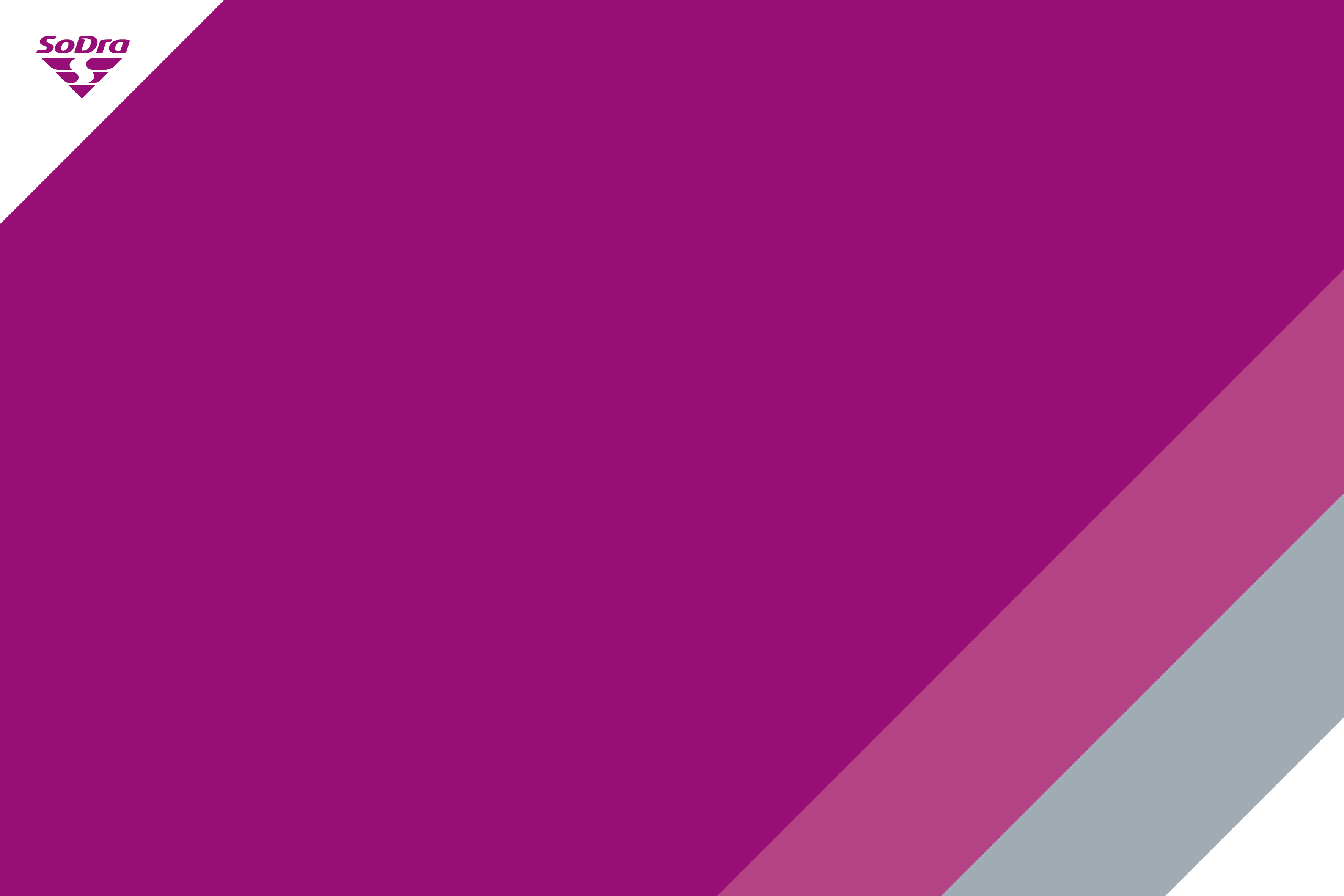 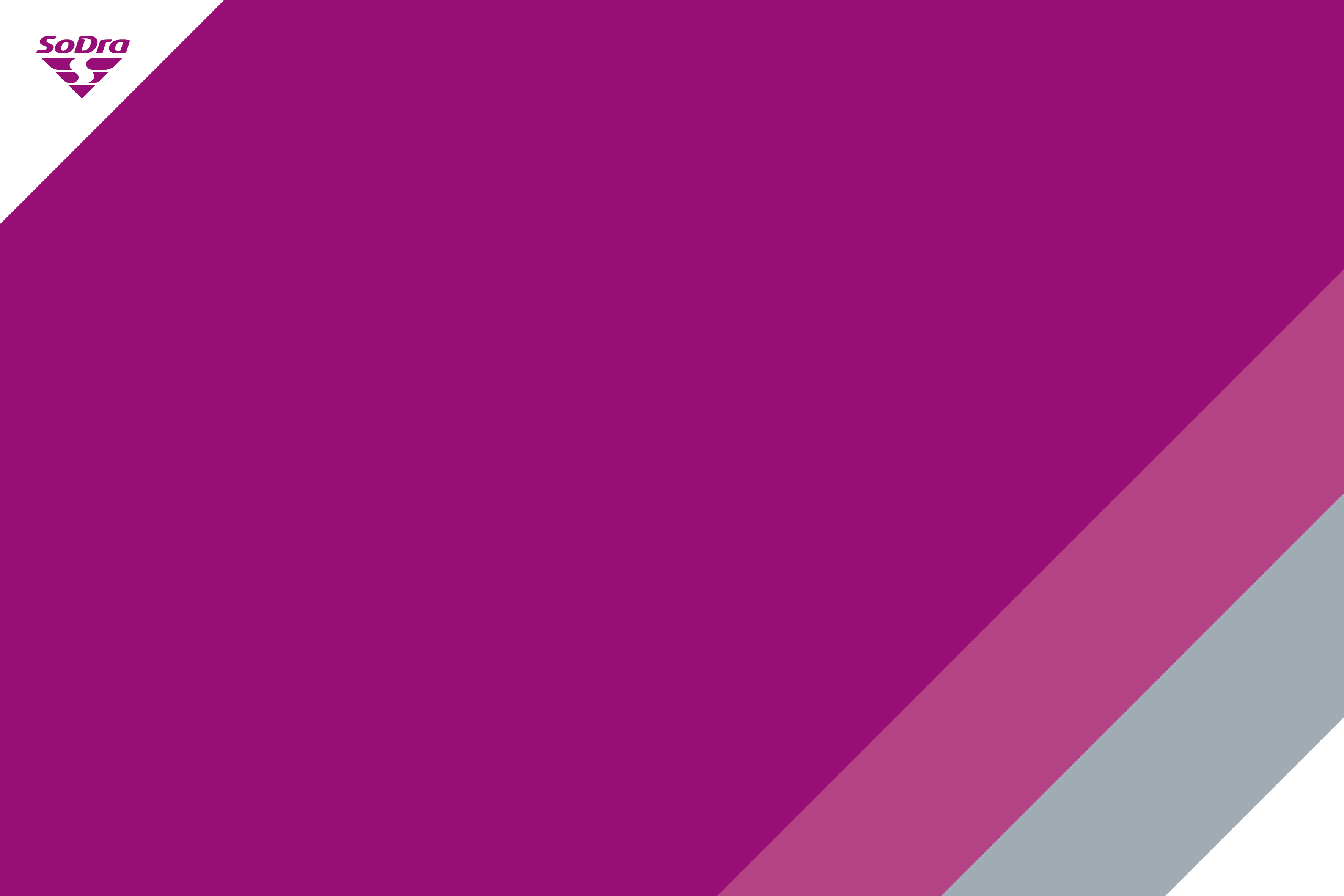 Socialinio draudimo įmokų „lubos“
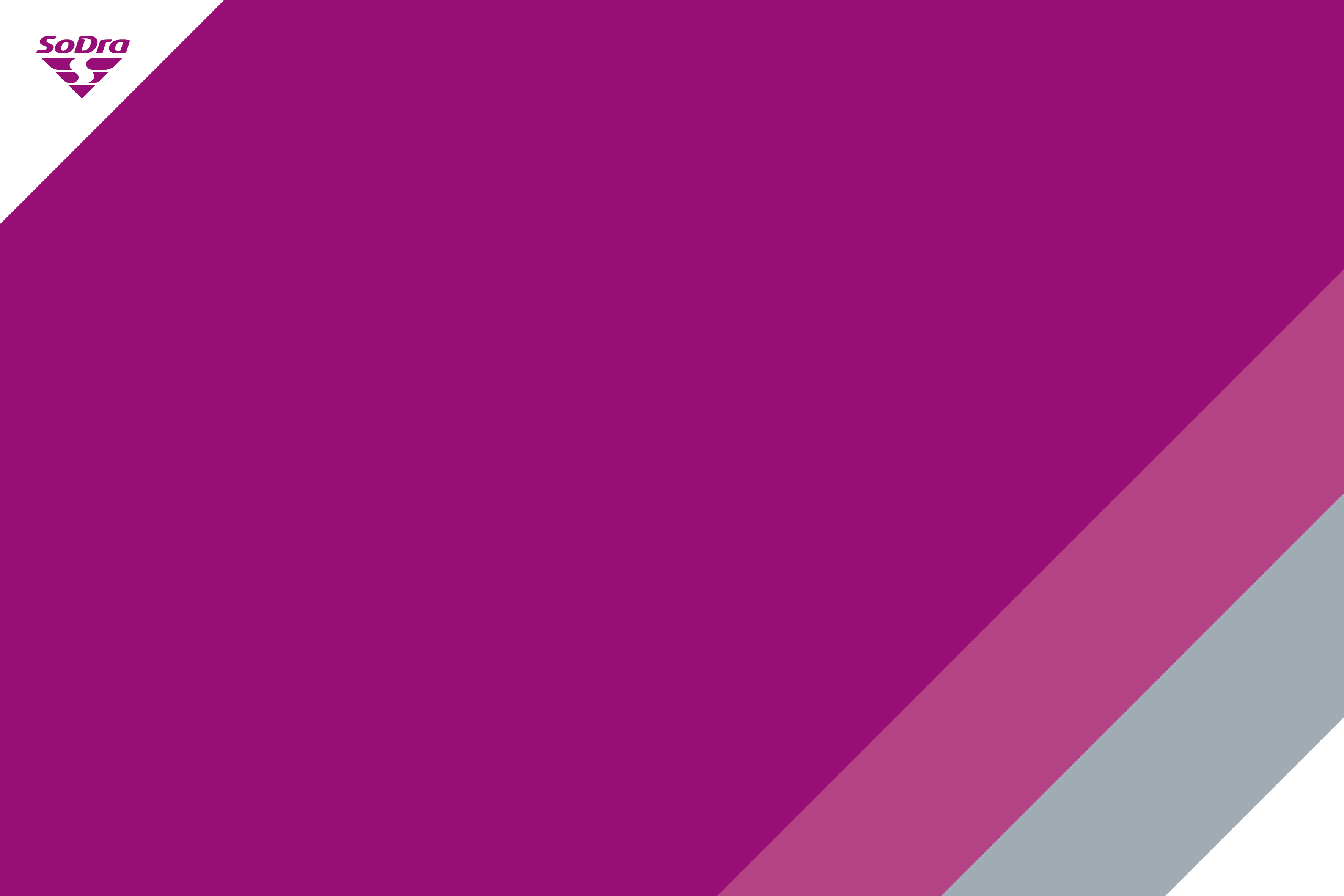 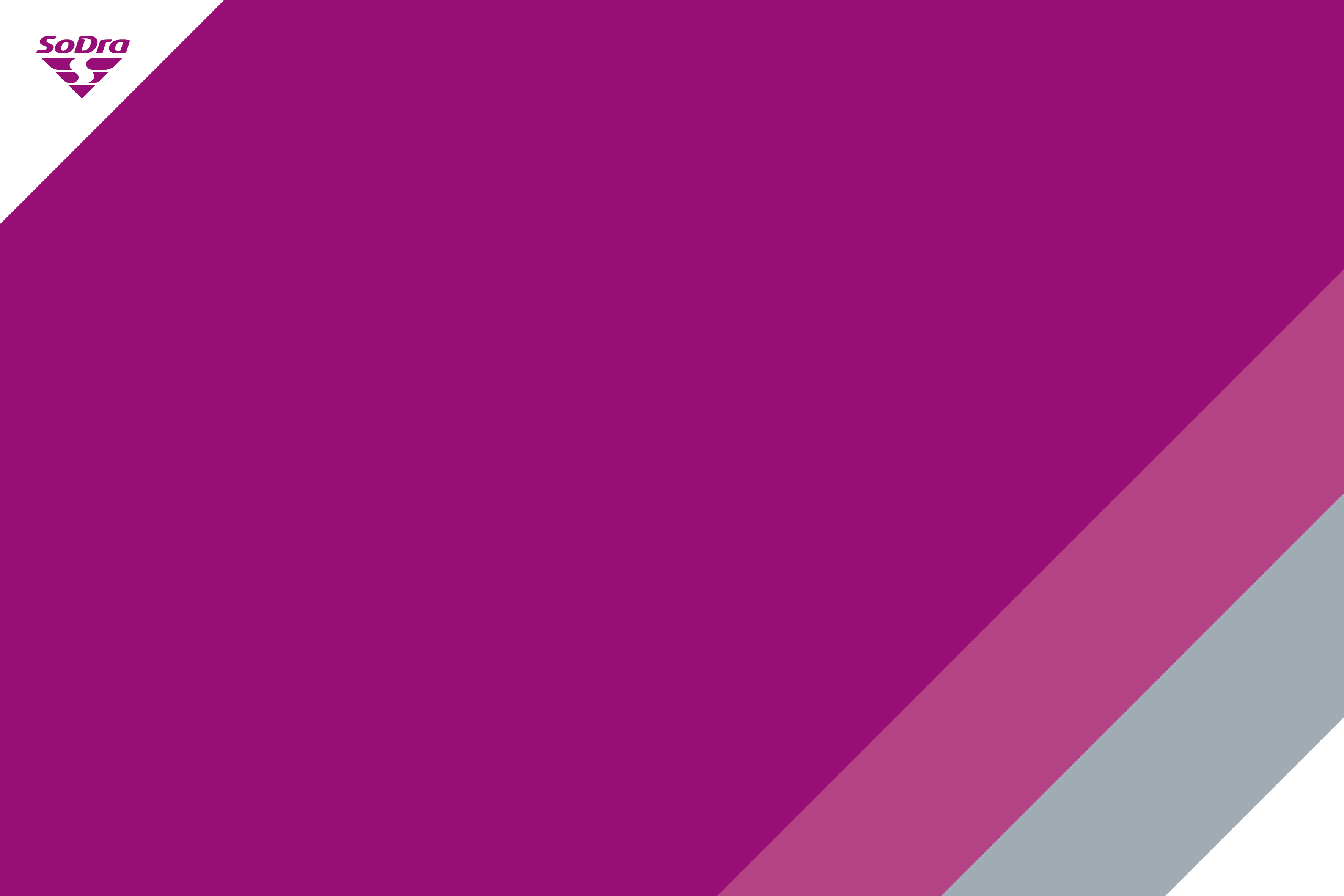 SOCIALINIO DRAUDIMO ĮMOKŲ LUBOS
„Sodros“ lubos 2019 m. – 120 VDU per metus
Socialinio draudimo įmokos, Garantinio fondo įmokos ir Ilgalaikio darbo išmokų fondo įmokos 2019 metais bus skaičiuojamos nuo sumos, ne didesnės negu 120 vidutinių šalies darbo užmokesčių įmokoms skaičiuoti.
Konkretus VDU dydis 2019 metams šiuo metu dar nėra patvirtintas.

PSD ĮMOKOMS LUBOS NĖRA TAIKOMOS!
892 €
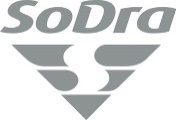 SOCIALINIO DRAUDIMO ĮMOKŲ LUBOS
Kam taikomos „Sodros“ įmokų lubos
2019 metais 120 VDU maksimali įmokų bazė bus taikoma:
- Asmenims dirbantiems pagal darbo sutartis
- Asmenims gaunantiems pajamas pagal autorines sutartis, pajamas iš sporto ar atlikėjo veiklos iš draudėjo (juridinis asmuo) su kuriuo yra darbo santykiai
- Asmenims gaunantiems tantjemas arba atlygį už veiklą valdyboje, stebėtojų taryboje ar paskolų komitete
- Mažųjų bendrijų vadovams, kurie nėra tų bendrijų nariai
892 €
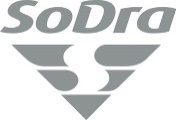 SOCIALINIO DRAUDIMO ĮMOKŲ LUBOS
Taikoma maksima įmokų bazė yra metinė
Maksimali įmokų bazė (lubos) nėra dalinama proporcingai mėnesiais.
Jeigu asmeniui per sausio mėnesį priskaičiuojamas darbo užmokestis yra 15 VDU, tai nuo visos sumos yra skaičiuojamos įmokos. 
Socialinio draudimo įmokų nereikia mokėti nuo to mėnesio, kai pasiekiama tais metais galiojanti maksimali įmokų bazė (lubos):
- 2019 m. 120 VDU
- 2020 m. 84 VDU
- 2021 m. 60 VDU
892 €
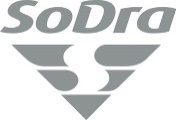 SOCIALINIO DRAUDIMO ĮMOKŲ LUBOS
Maksimali įmokų bazė sumuojama tik pas tą patį darbdavį
- Jeigu tas pats asmuo yra apdraustasis pagal kelias Socialinio draudimo įstatymo 4 straipsnio dalis pas tą patį draudėją, skaičiuojant įmokų lubas draudžiamosios pajamos sumuojamos.
Pavyzdys: asmuo įmonėje yra darbuotojas. Šis asmuo toje pačioje įmonėje taip pat yra valdybos narys,  ir gauna tantjemas už veiklą valdyboje. Nurodytu atveju skaičiuojant įmokų „lubas“ yra sumuojamas darbuotojo gaunamas darbo užmokestis ir kaip valdybos nario gaunamos tantjemos.

- Jeigu asmuo yra apdraustasis pas kelis draudėjus, įmokų lubos už apdraustąjį yra skaičiuojamos pas kiekvieną draudėją atskirai.
Pavyzdys: jeigu asmuo dirba įmonėje A ir per metus uždirba 100 VDU, o taip pat dirba įmonėje B ir per metus uždirba 40 VDU, tokiu atveju įmokų „lubos“ dar nėra pasiektos nei pas vieną draudėją.
892 €
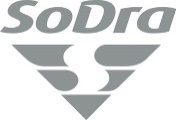 SOCIALINIO DRAUDIMO ĮMOKŲ LUBOS
Įmokų lubos yra skaičiuojamos pagal kiekvieną socialinio draudimo rūšį atskirai
Įmokų lubos yra skaičiuojamos pagal kiekvieną socialinio draudimo rūšį: pensijų, ligos, motinystės, nedarbo, nelaimingų atsitikimų darbe ir profesinių ligų atskirai, taip pat pagal įmokas į Garantinį fondą ir įmokas į Ilgalaikio darbo išmokų fondą. Jeigu pasiekiamos vienos rūšies socialinio draudimo įmokų lubos, tai įmokos yra toliau neskaičiuojamos tik šiai rūšiai, ir yra skaičiuojamos toliau kitoms socialinio draudimo rūšims, kol nepasiekta maksimali įmokų bazė. 
Pavyzdys: asmeniui pas tą patį darbdavį pagal darbo sutartį per 2019 m. sausio – kovo mėn. priskaičiuota 60 VDU pajamų. Kadangi asmuo dar yra ir valdybos narys, jam 2019 m. kovo mėn. buvo priskaičiuota 60 VDU tantjemų. Kadangi nuo tantjemų yra skaičiuojamos įmokos pensijų socialiniam draudimui ir sveikatos draudimui, todėl balandžio mėnesį iš darbuotojo darbo užmokesčio nereikės išskaičiuoti pensijų socialinio draudimo įmokų, nes bus pasiektos įmokų „lubos“. Bet kitų socialinio draudimo rūšių įmokas toliau reikės mokėti.
892 €
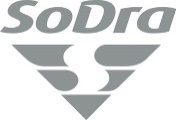 SOCIALINIO DRAUDIMO ĮMOKŲ LUBOS
Draudėjui skaičiuoti lubų nereikės
Sodra programiniu būdu pagal pateiktus SAM pranešimus apskaičiuos už kiekvieną asmenį mokėtinas įmokas, jau įvertinus įmokų maksimalią įmokų bazę (lubas) ir pateiks informaciją draudėjui apie mokėtinas įmokas.
892 €
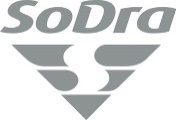 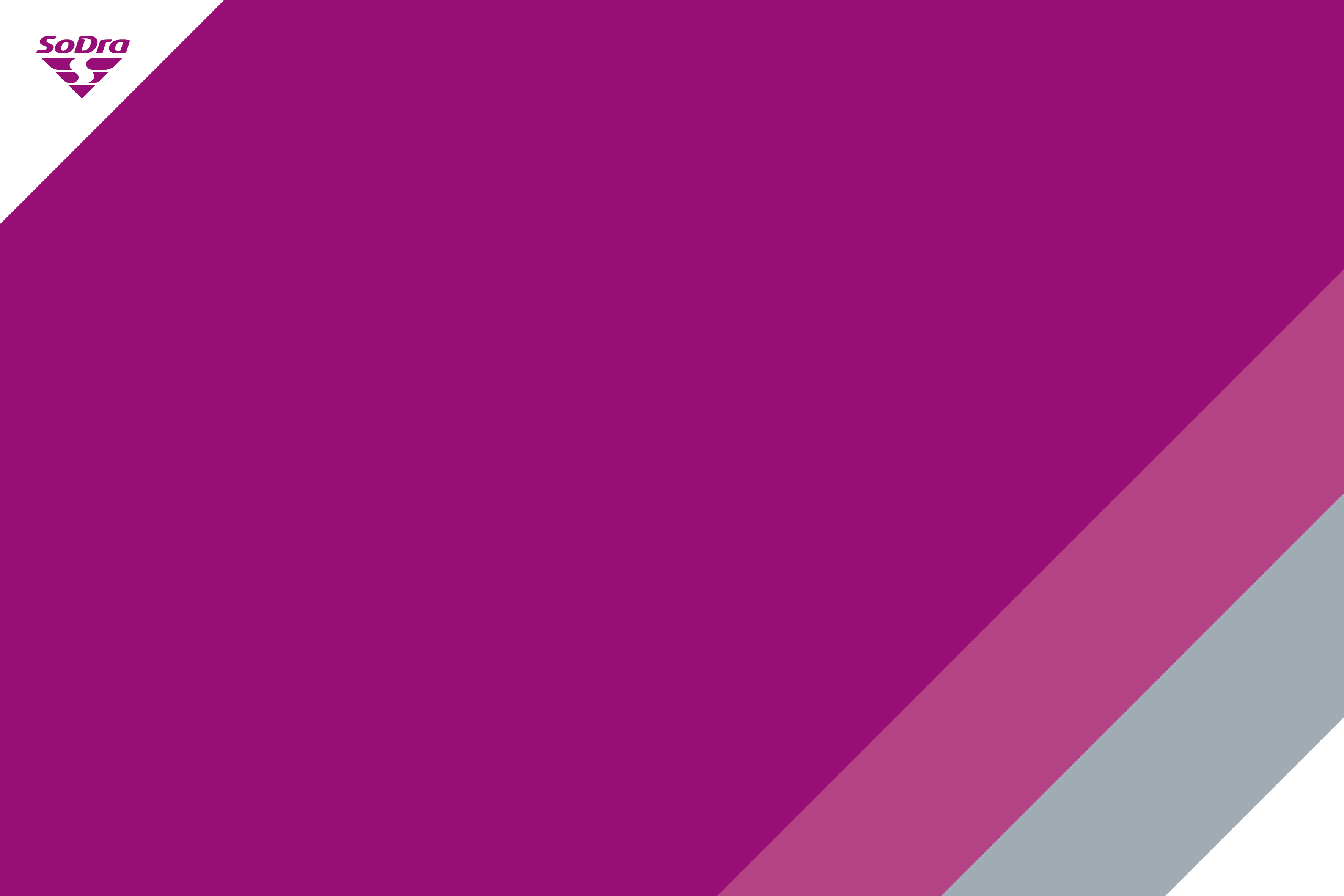 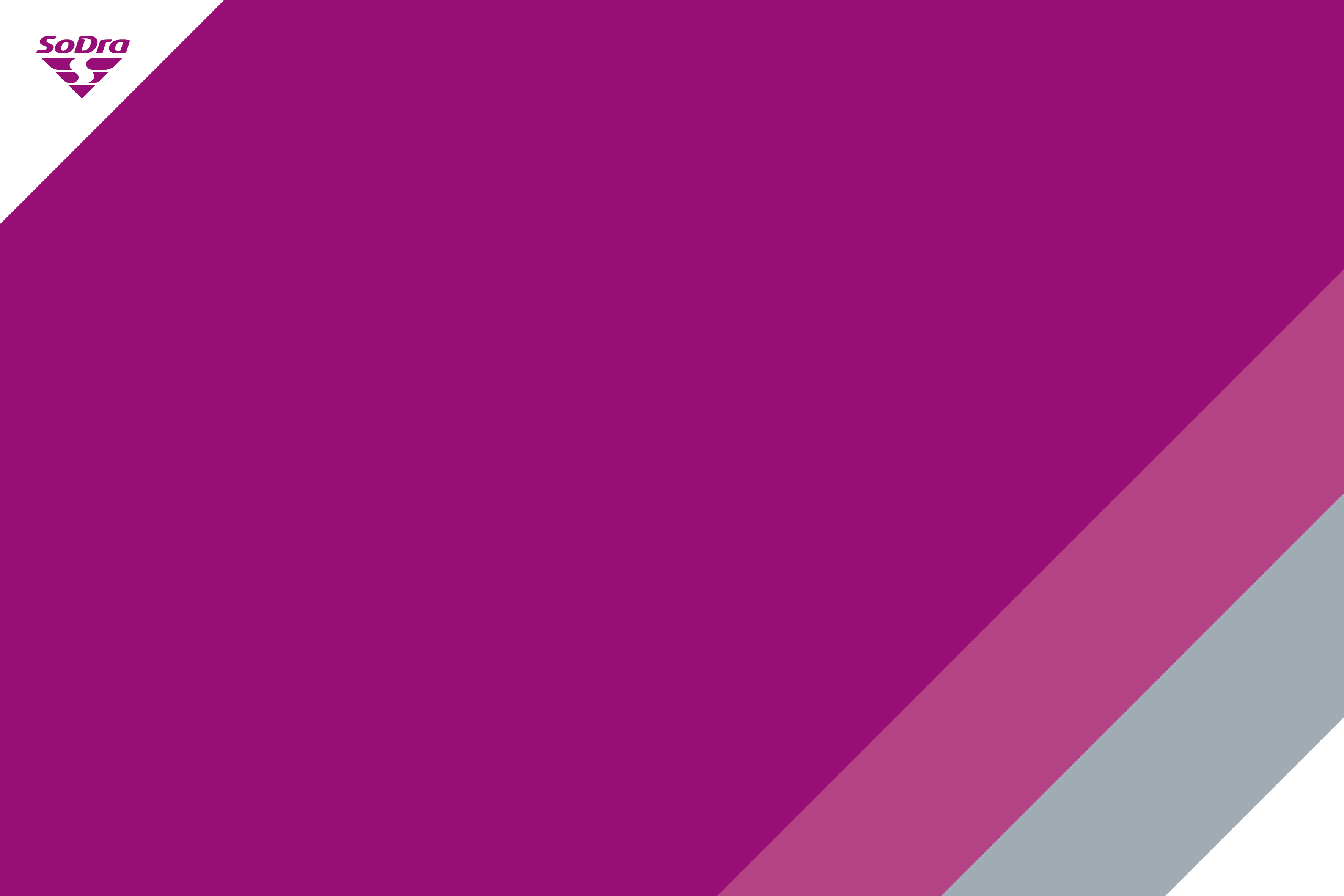 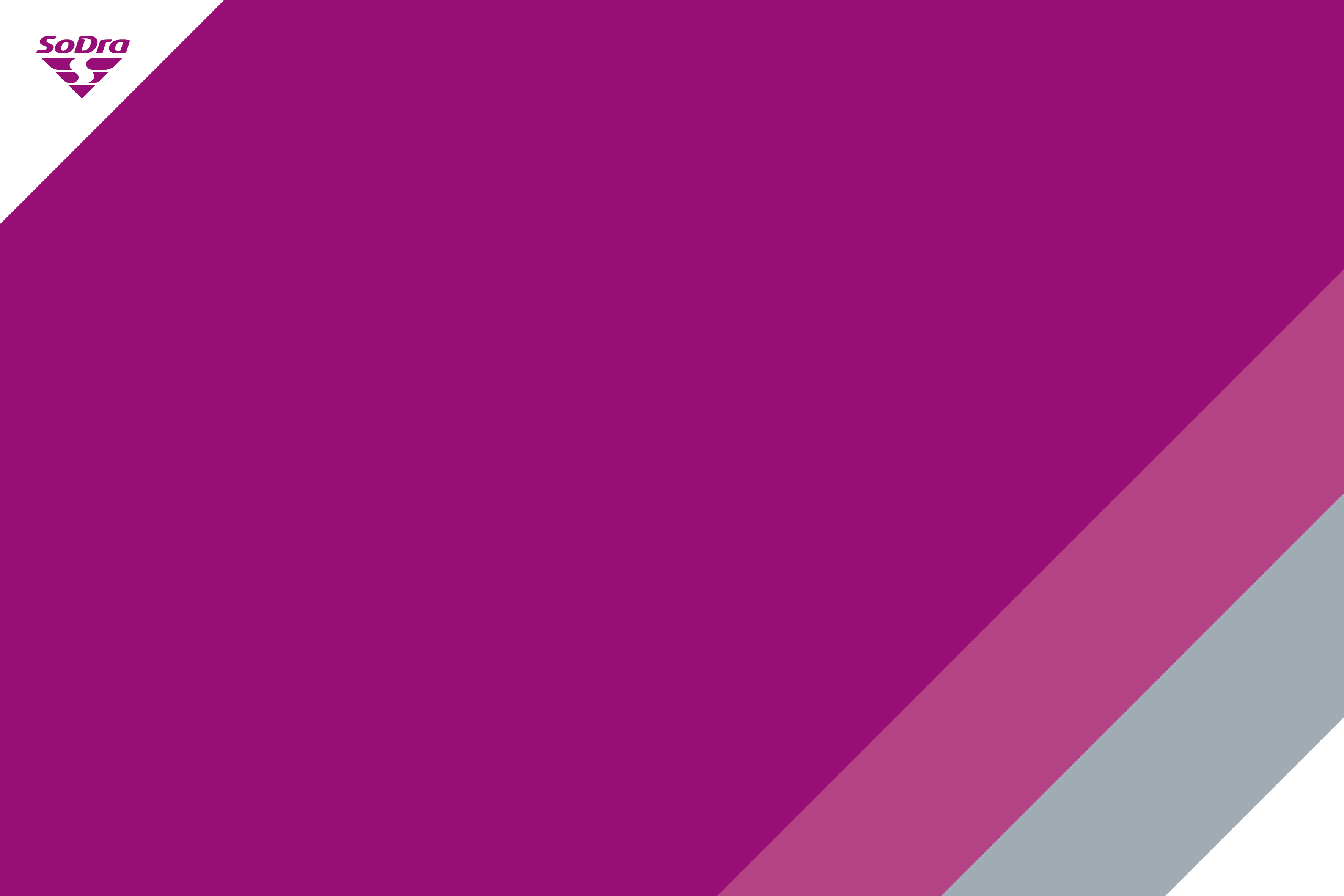 Įmokų deklaravimo ir administravimo naujovės
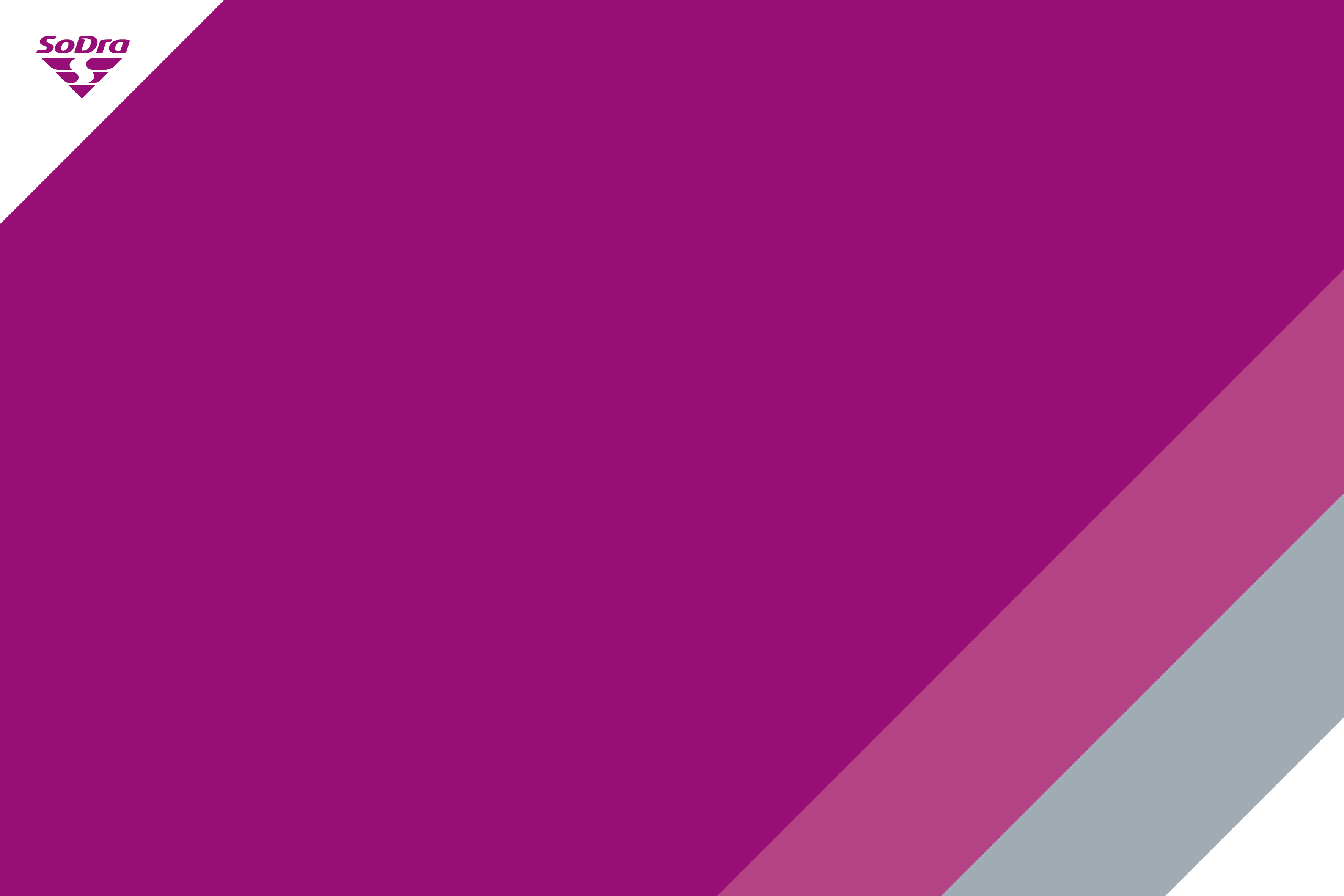 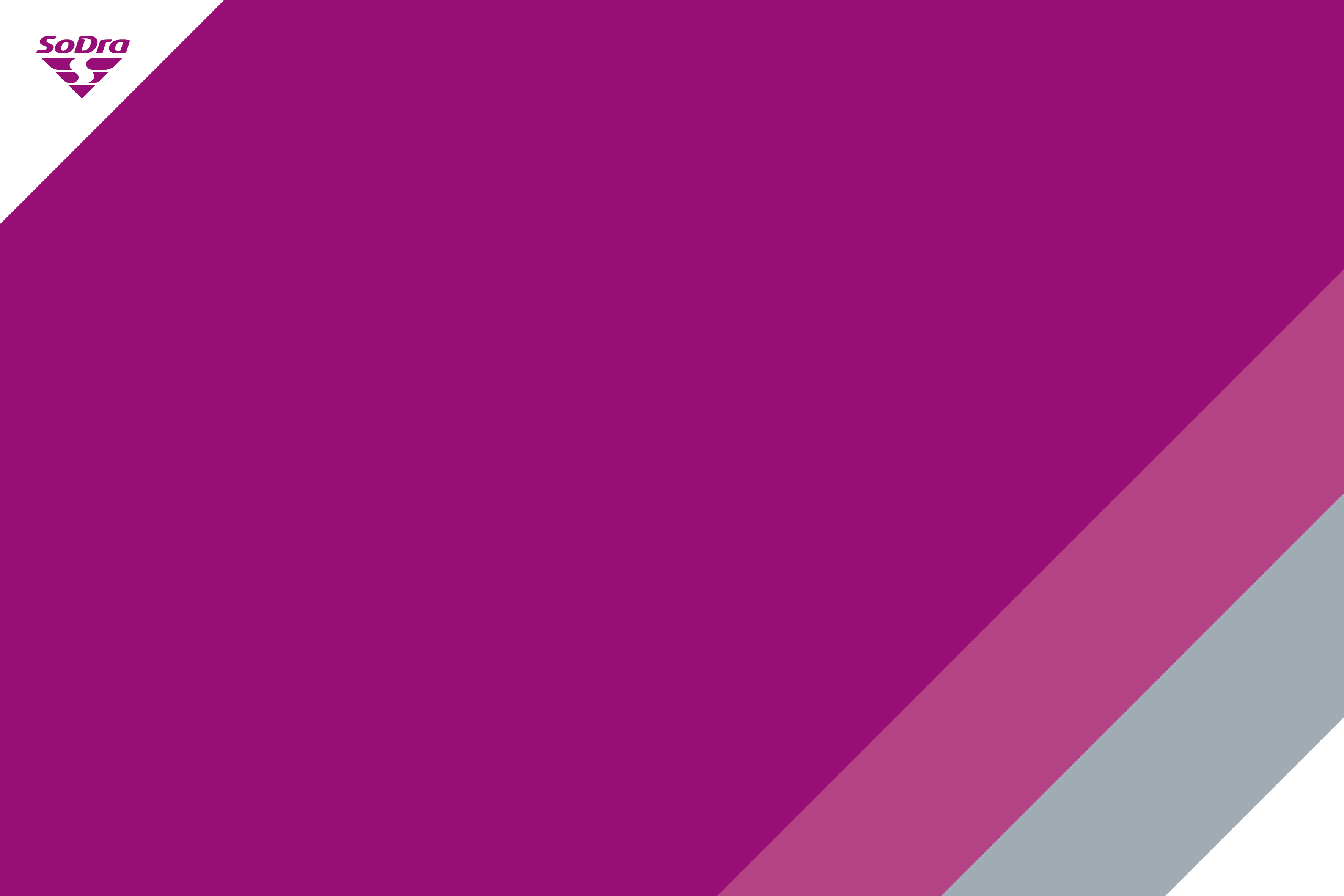 ĮMOKŲ DEKLARAVIMO IR ADMINISTRAVIMO NAUJOVĖS
TIKSLAS – supaprastinti duomenų teikimą
892 €
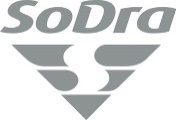 ĮMOKŲ DEKLARAVIMO IR ADMINISTRAVIMO NAUJOVĖS
TIKSLAS – supaprastinti duomenų teikimą
Paprastesnis SD pranešimų pildymas
892 €
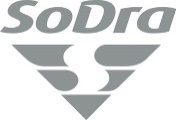 ĮMOKŲ DEKLARAVIMO IR ADMINISTRAVIMO NAUJOVĖS
TIKSLAS – supaprastinti duomenų teikimą
Paprastesnis SD pranešimų pildymas
Automatiniu būdu apskaičiuojamos privalomos įmokas (grindys, lubos)
892 €
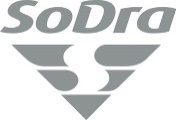 ĮMOKŲ DEKLARAVIMO IR ADMINISTRAVIMO NAUJOVĖS
TIKSLAS – supaprastinti duomenų teikimą
Paprastesnis SD pranešimų pildymas
Automatiniu būdu apskaičiuojamos privalomos įmokas (grindys, lubos)
Vienas SAM pranešimas visiems draudėjo apdraustiesiems
892 €
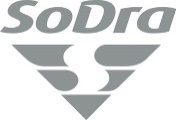 ĮMOKŲ DEKLARAVIMO IR ADMINISTRAVIMO NAUJOVĖS
TIKSLAS – supaprastinti duomenų teikimą
Paprastesnis SD pranešimų pildymas
Automatiniu būdu apskaičiuojamos privalomos įmokas (grindys, lubos)
Vienas SAM pranešimas visiems draudėjo apdraustiesiems
Paprastesnis duomenų tikslinimas
892 €
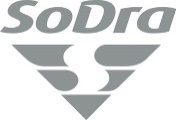 ĮMOKŲ DEKLARAVIMO IR ADMINISTRAVIMO NAUJOVĖS
TIKSLAS – supaprastinti duomenų teikimą
Paprastesnis SD pranešimų pildymas
Automatiniu būdu apskaičiuojamos privalomos įmokas (grindys, lubos)
Vienas SAM pranešimas visiems draudėjo apdraustiesiems
Paprastesnis duomenų tikslinimas
„Grįžtamoji“ informacija pateikiama per EDAS
892 €
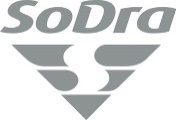 ĮMOKŲ DEKLARAVIMO IR ADMINISTRAVIMO NAUJOVĖS
SAM pranešimas (priedai SAM3SD ir SAM3SDP)
Pildomas vienas SAM pranešimas visiems apdraustiesiems, jeigu draudėjas turi apdraustųjų, kurie draudžiami skirtingomis valstybinio socialinio draudimo rūšimis (skiriasi įmokų mokėjimo tarifai)

SAM3SD priede nurodomos apdraustajam už darbo funkcijų vykdymą apskaičiuotos pajamos (DU)

SAM3SDP priede nurodomas konkretus laikotarpis ir apdraustajam apskaičiuotos atitinkamo laikotarpio pajamos. Nustatomas baigtinis priedo pateikimo priežasčių sąrašas

SAM pranešimą už atitinkamą kalendorinį mėnesį draudėjai privalo pateikti iki kito kalendorinio mėnesio 15 dienos
892 €
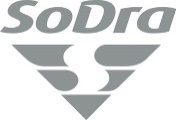 ĮMOKŲ DEKLARAVIMO IR ADMINISTRAVIMO NAUJOVĖS
Pateikus SAM pranešimą „Sodra“ programiniu būdu:
Nustatys apdraustajam taikomą įmokų tarifą
Apskaičiuos papildomas įmokas („grindys“)
Įvertins ir apskaičiuos „lubas“
Apdraustajam apskaičiuotas papildomas įmokas įrašys į Registrą
Draudėją informuos apie priimtą SAM pranešimą, papildomai apskaičiuotas įmokas – „grindis“ ir nustatytas „lubas“

Informacija apie konkrečiam apdraustajam apskaičiuotas papildomas įmokas ar taikomas „lubas“ pateikiama EDAS portale
892 €
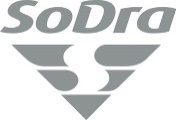 ĮMOKŲ DEKLARAVIMO IR ADMINISTRAVIMO NAUJOVĖS
Keičiamas 2 SD pranešimas
2-SD pranešime panaikinami įmokų tarifo (P1, P2, P3) ir įmokų sumų laukeliai (A12)
2-SD pranešime nurodomos atleidimo mėnesį apdraustajam  apskaičiuotos pajamos (DU)



Informacija apie apdraustajam apskaičiuotas įmokas ar taikomas „lubas“ pateikiama EDAS portale
892 €
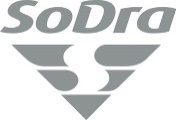 ĮMOKŲ DEKLARAVIMO IR ADMINISTRAVIMO NAUJOVĖS
Keičiamas 13 SD pranešimas
13-SD pranešime panaikinami įmokų tarifo (P1, P2, P3) ir įmokų sumų laukeliai (A12)
13-SD pranešime nurodomos apdraustajam apskaičiuotos pajamos (DU)



Informacija apie apdraustajam apskaičiuotas įmokas ar taikomas „lubas“ pateikiama EDAS portale
892 €
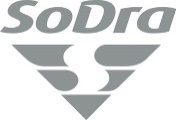 ĮMOKŲ DEKLARAVIMO IR ADMINISTRAVIMO NAUJOVĖS
Duomenų tikslinimas (PT prašymas)
Jeigu duomenys tikslinami  už laikotarpius iki 2018 12 31 – pildomas PT prašymas (galiojantis šiuo metu)
Jeigu duomenys tikslinami už laikotarpius nuo 2019 01 01 – pildomas naujas PT pranešimas (be įmokų; įmokos apskaičiuojamos programiniu būdu)
892 €
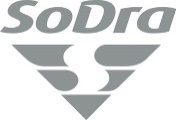 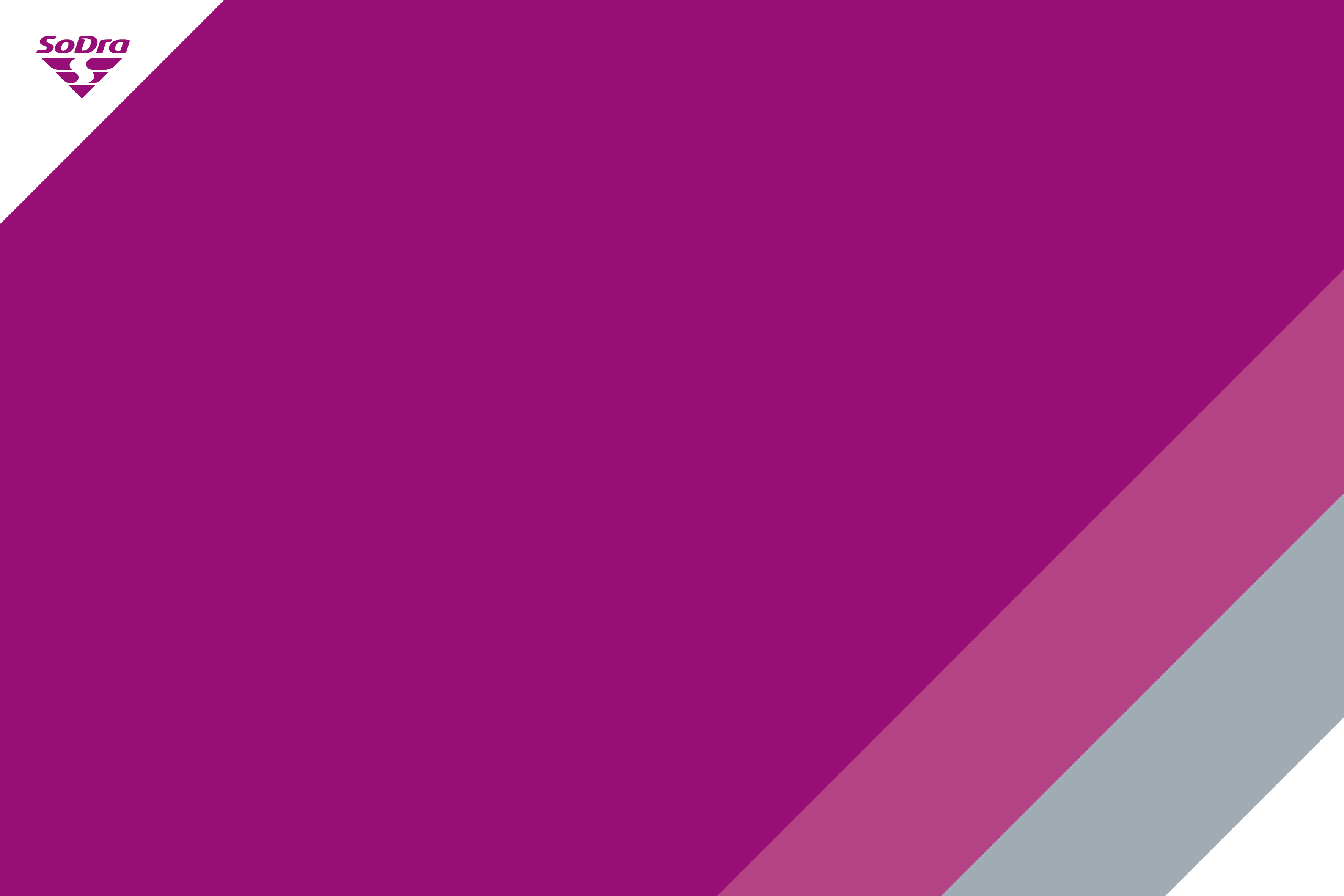 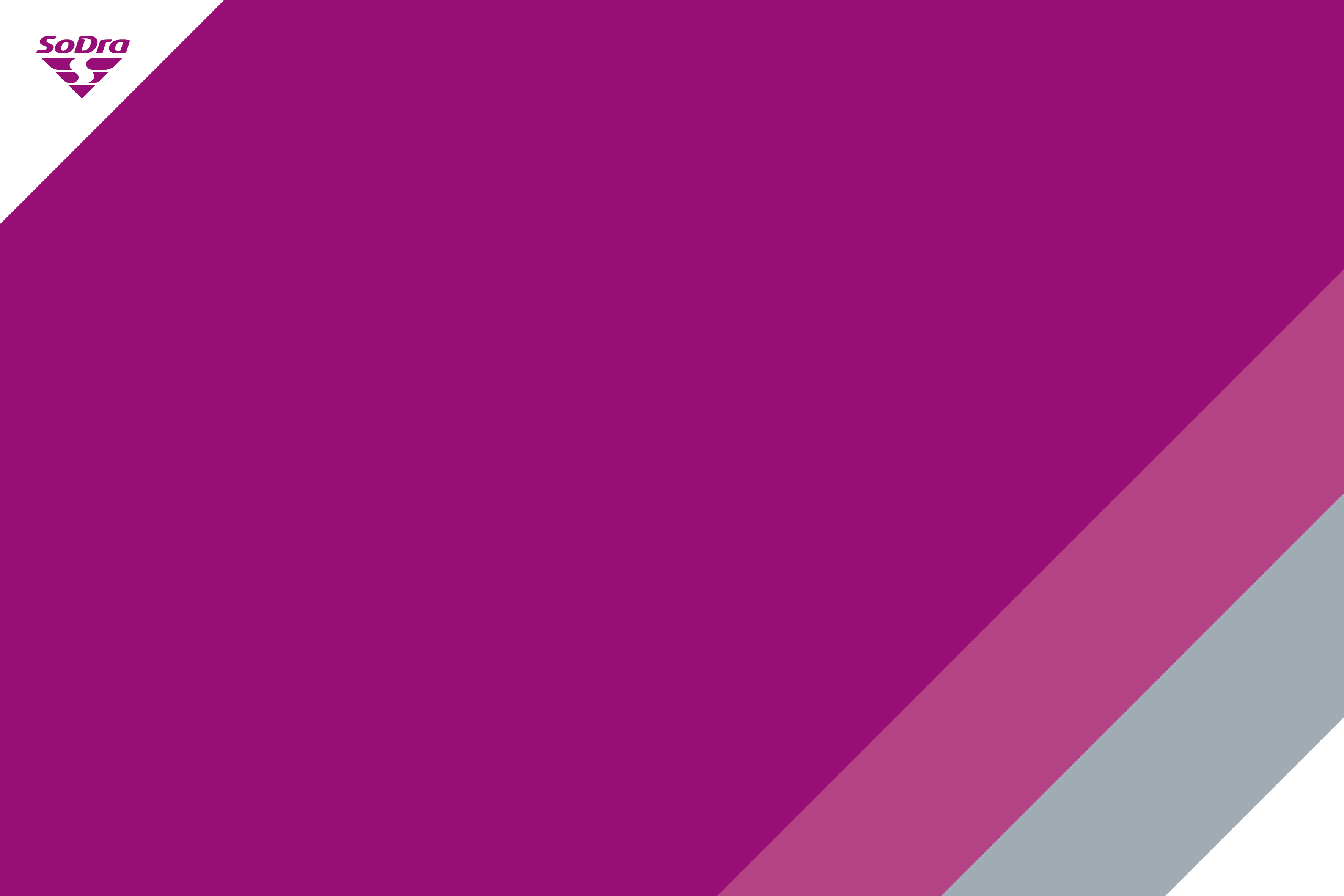 Ačiū už dėmesį
atvira.sodra.lt